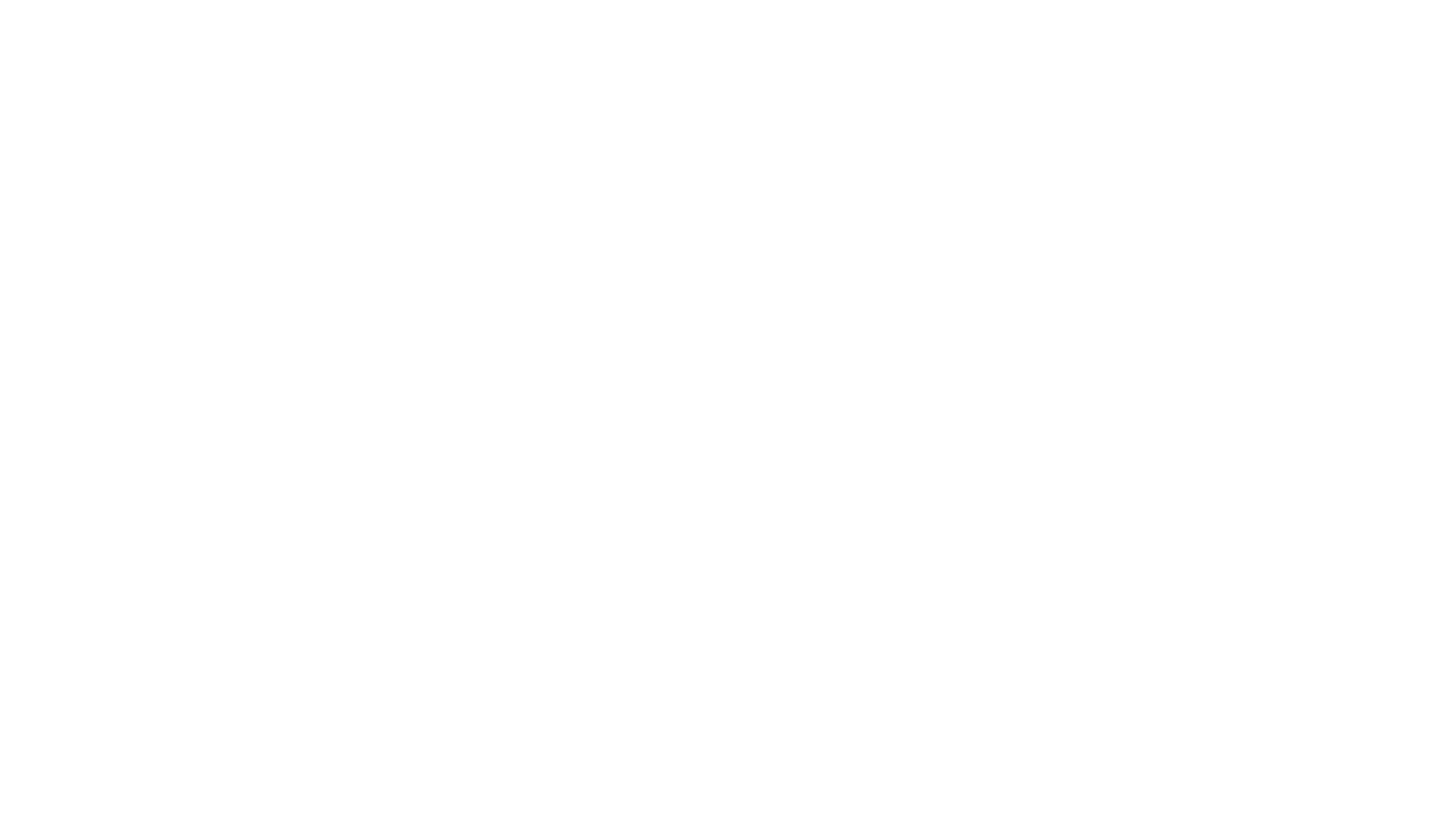 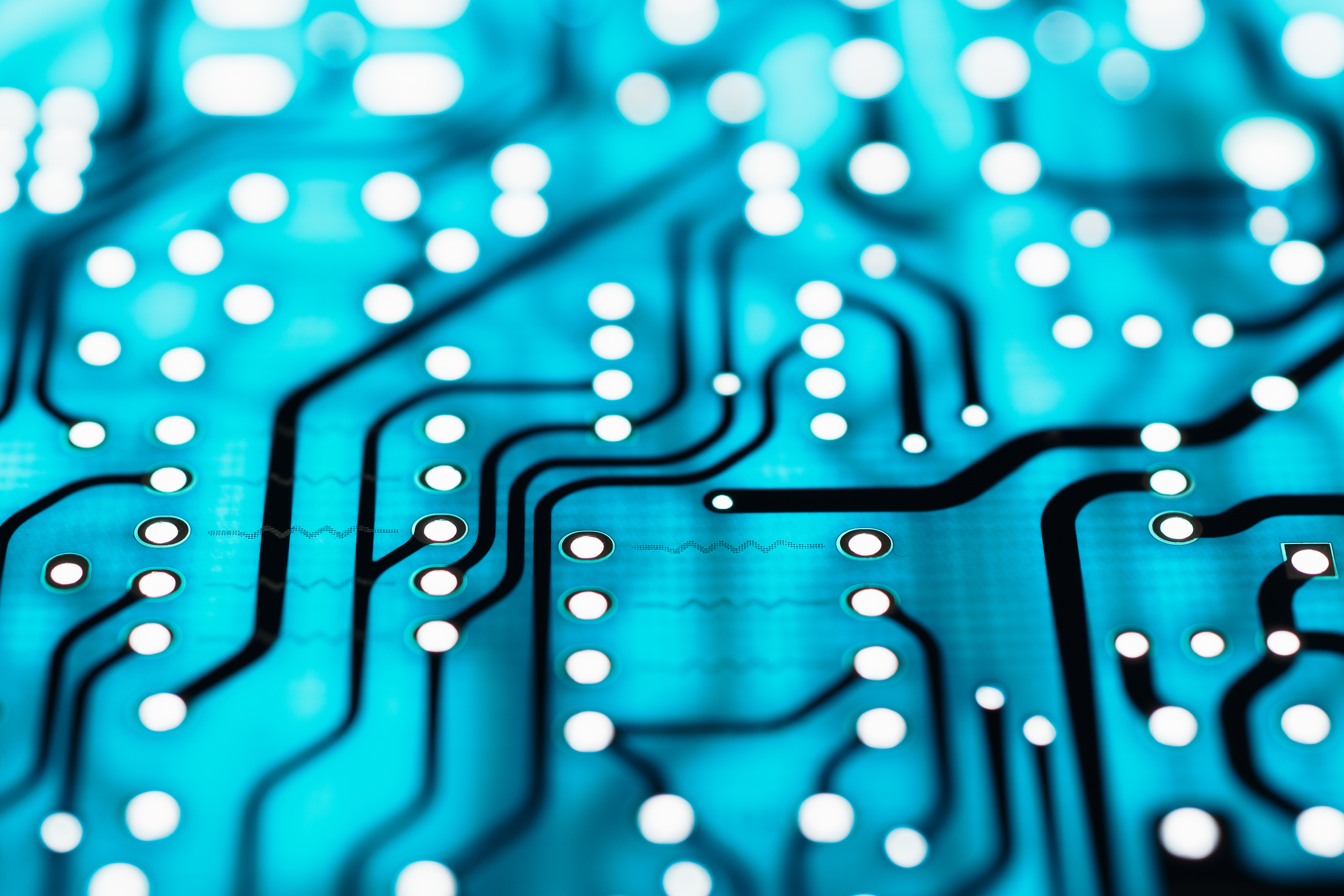 Digital Lights in the World
Ephesians 5:1-5
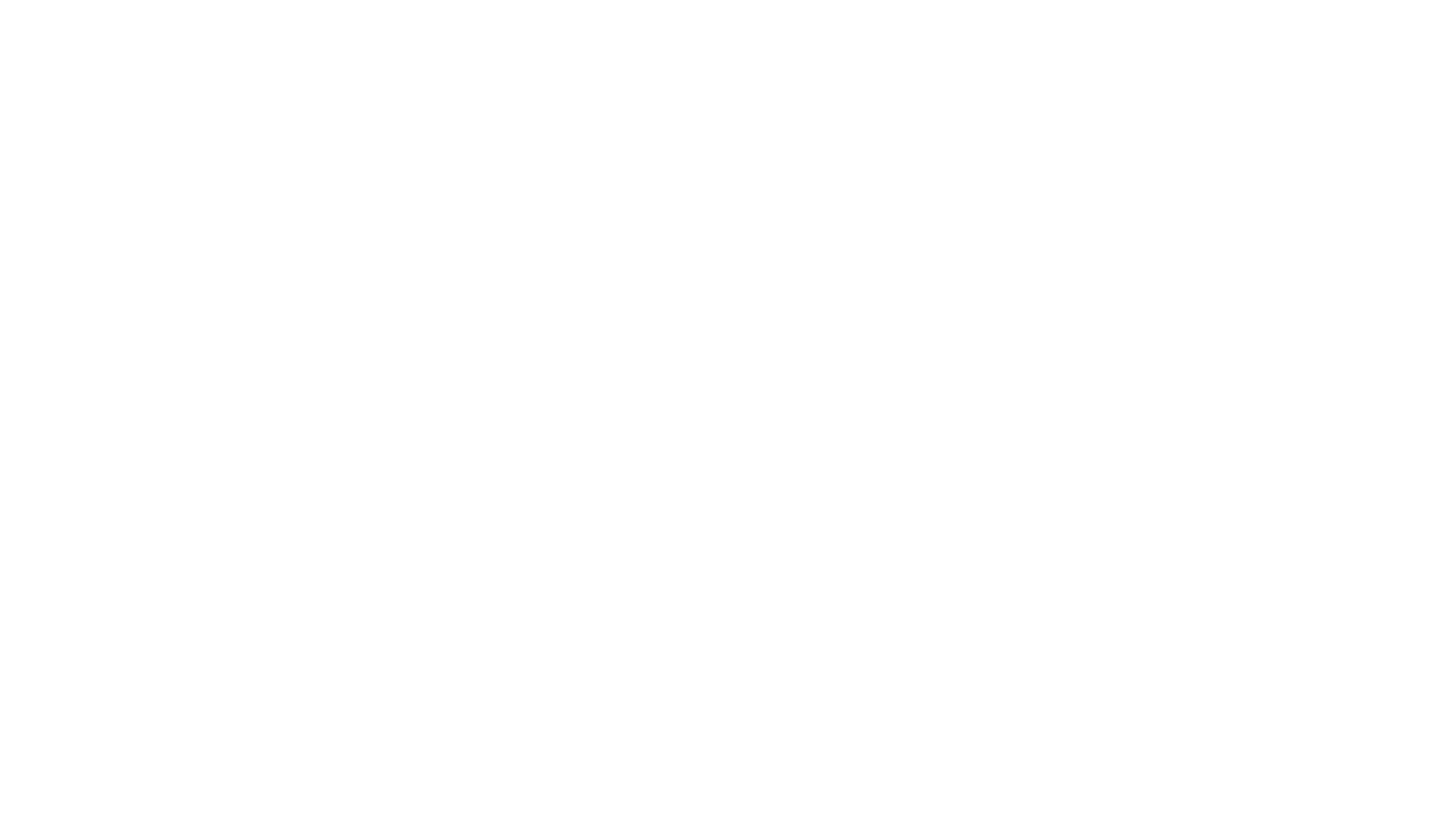 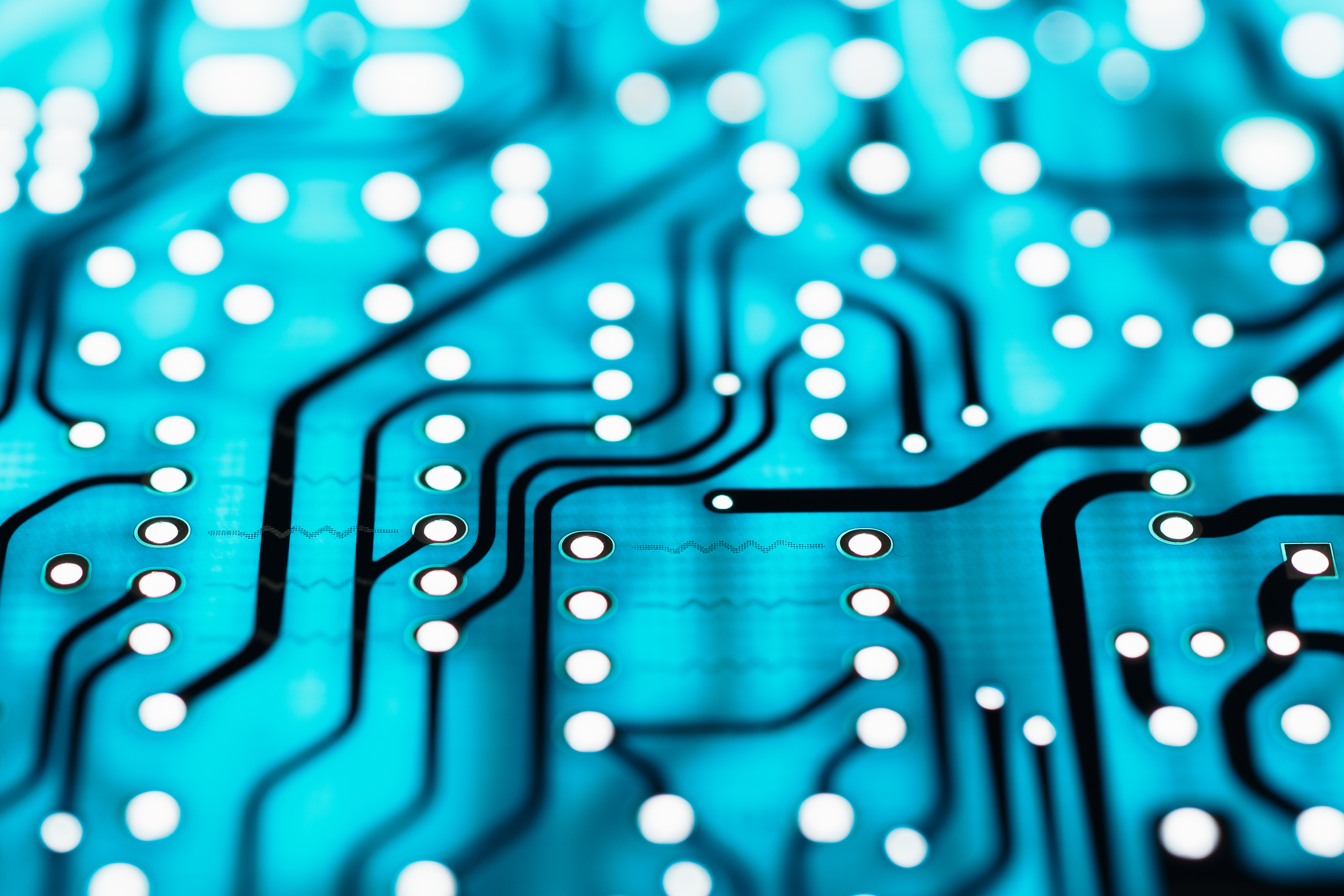 Ephesians 5:1-5
1 Therefore be imitators of God as dear children. 2 And walk in love, as Christ also has loved us and given Himself for us, an offering and a sacrifice to God for a sweet-smelling aroma. 3 But fornication and all uncleanness or covetousness, let it not even be named among you, as is fitting for saints; 4 neither filthiness, nor foolish talking, nor coarse jesting, which are not fitting, but rather giving of thanks. 5 For this you know, that no fornicator, unclean person, nor covetous man, who is an idolater, has any inheritance in the kingdom of Christ and God.
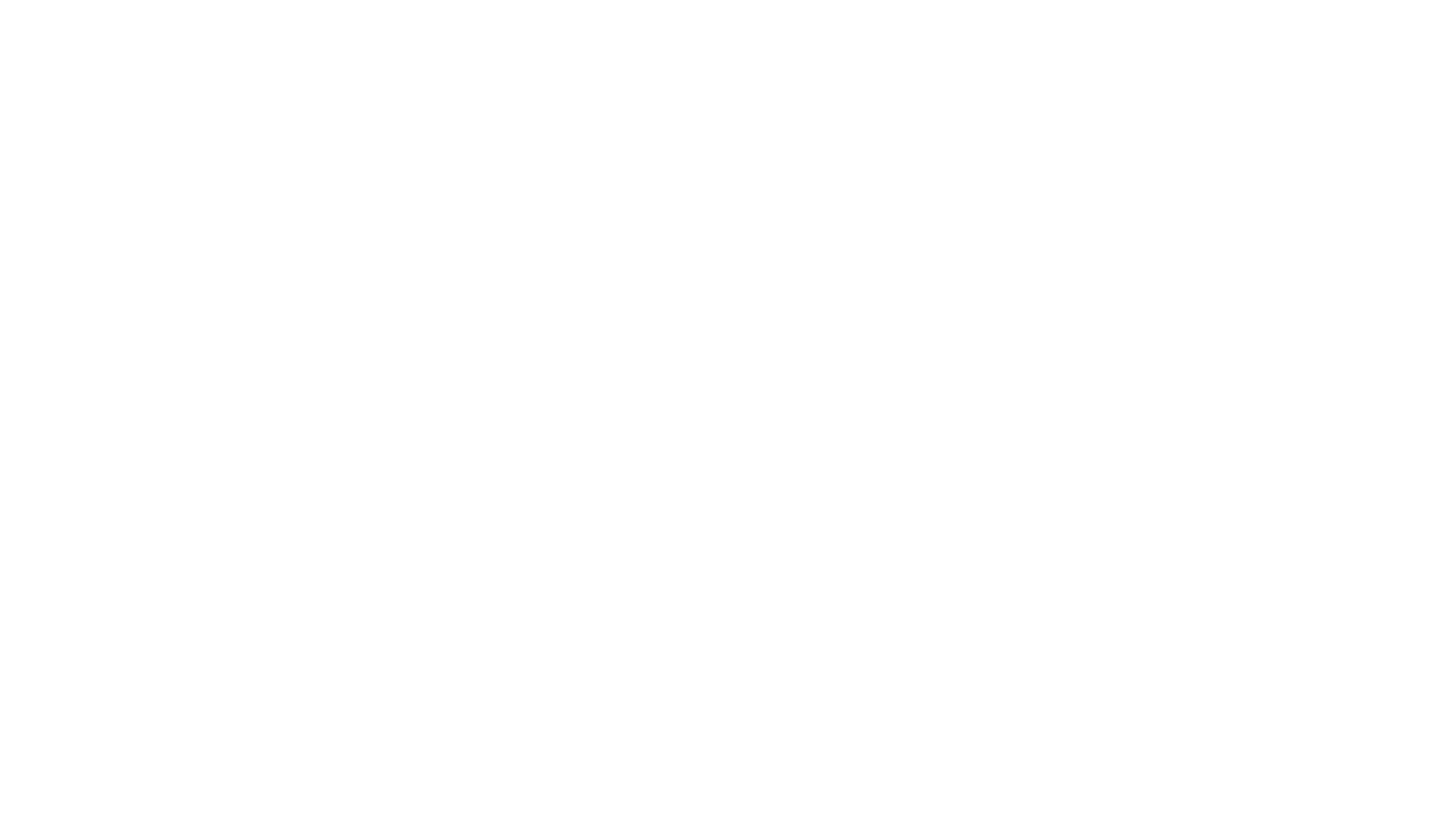 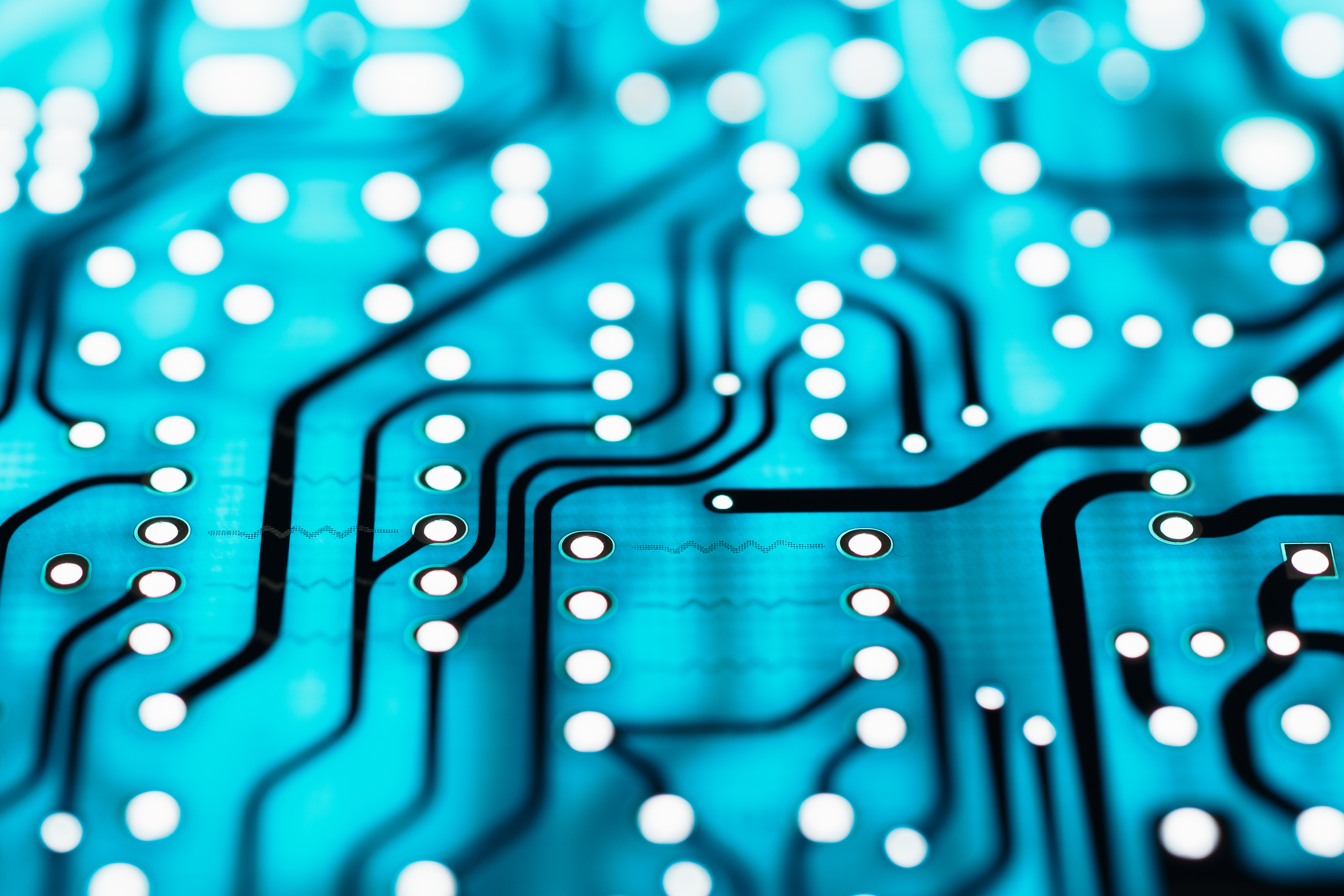 Ephesians 5:1-5
1 Therefore be imitators of God as dear children. 2 And walk in love, as Christ also has loved us and given Himself for us, an offering and a sacrifice to God for a sweet-smelling aroma. 3 But fornication and all uncleanness or covetousness, let it not even be named among you, as is fitting for saints; 4 neither filthiness, nor foolish talking, nor coarse jesting, which are not fitting, but rather giving of thanks. 5 For this you know, that no fornicator, unclean person, nor covetous man, who is an idolater, has any inheritance in the kingdom of Christ and God.
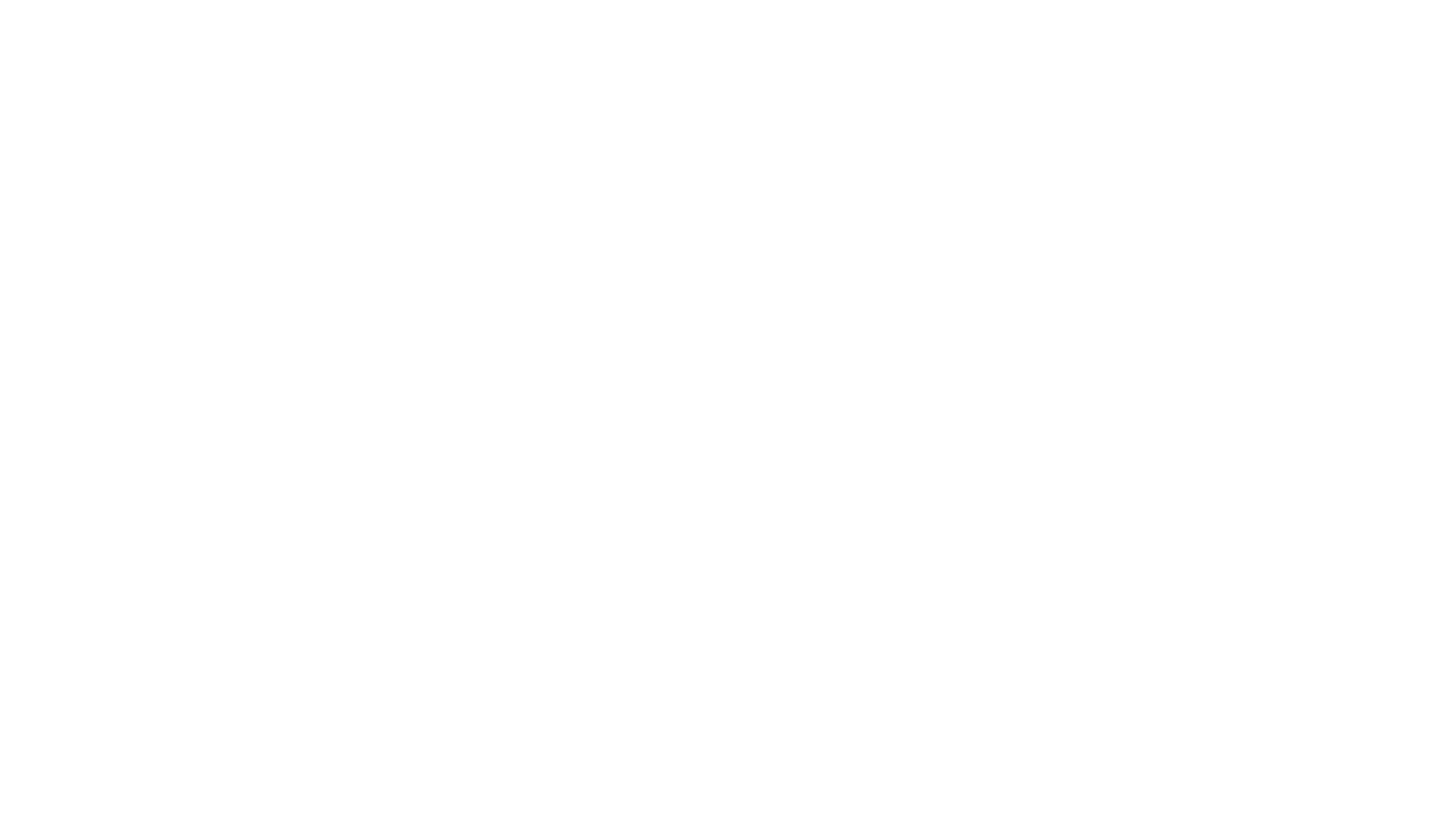 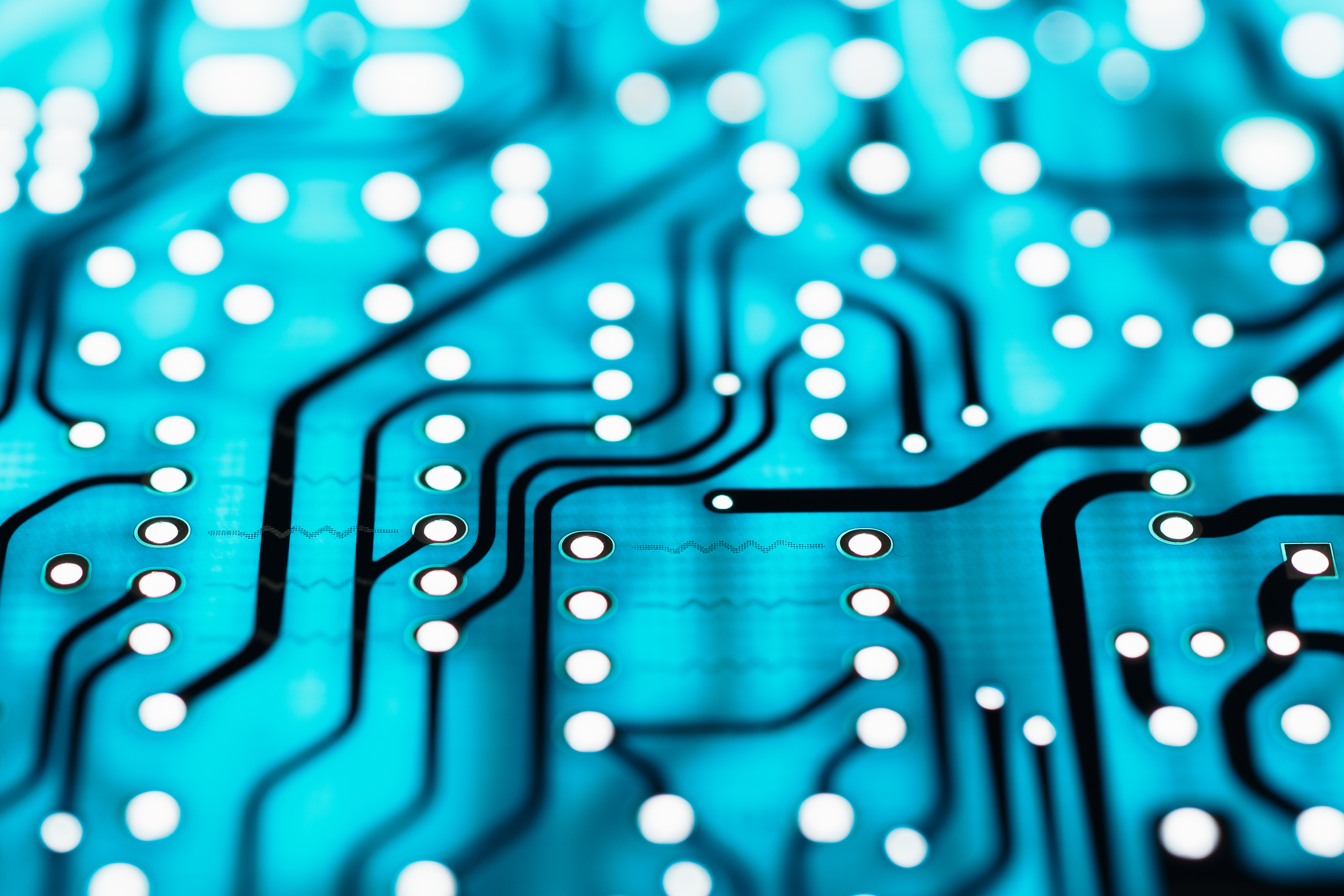 Digital Self-Control
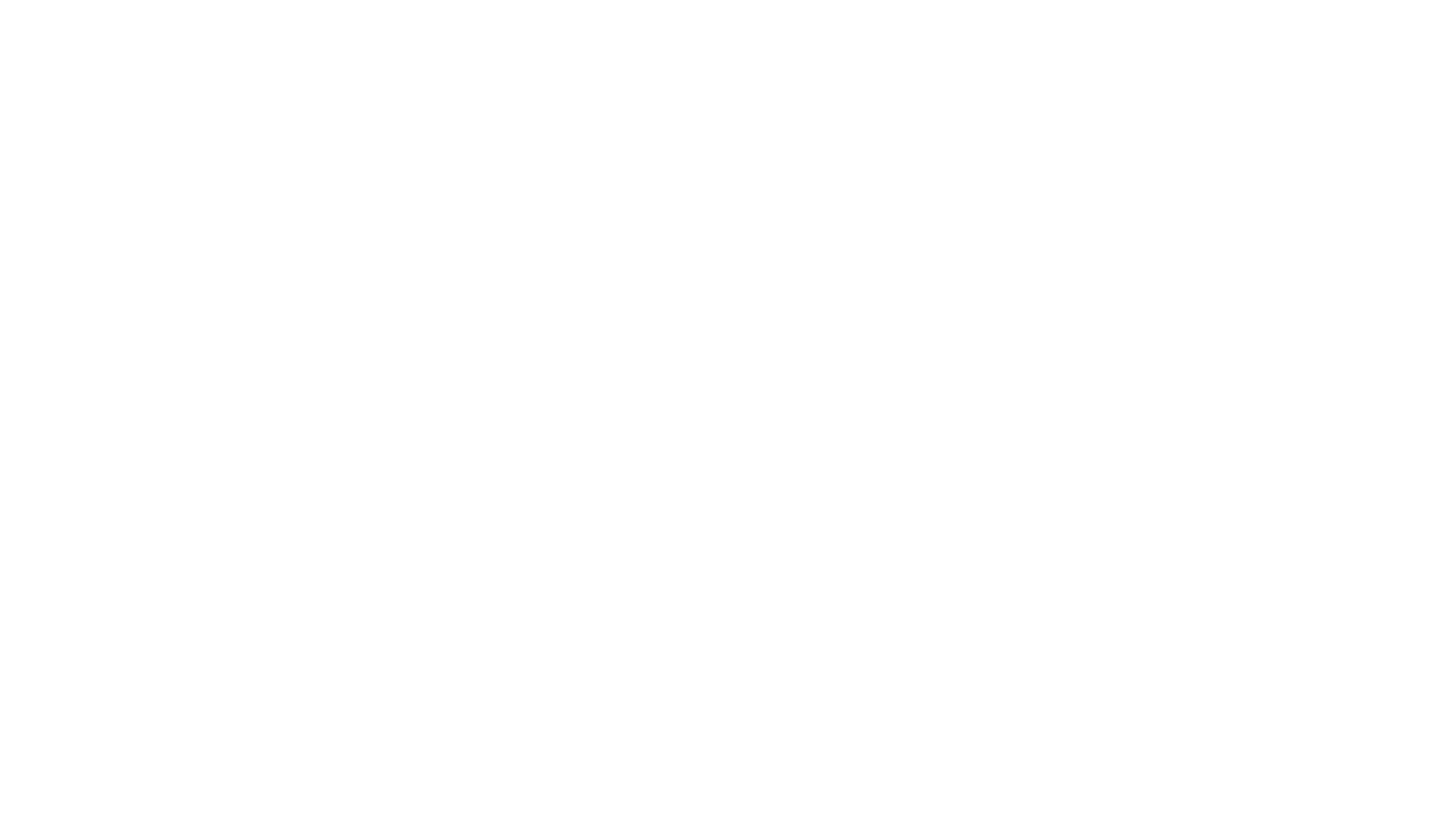 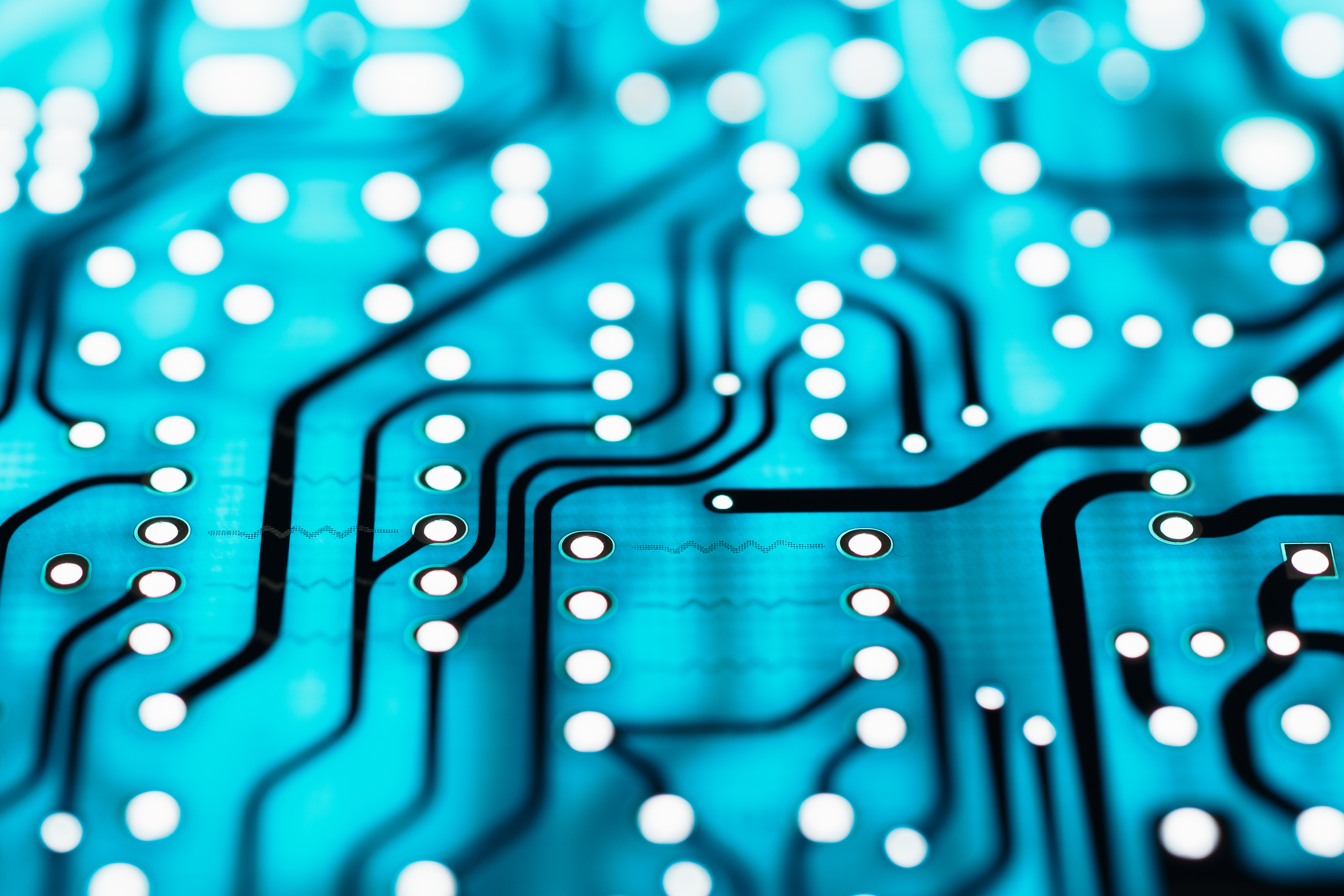 Digital Self-Control
James 3:1-8
1 My brethren, let not many of you become teachers, knowing that we shall receive a stricter judgment. 2 For we all stumble in many things. If anyone does not stumble in word, he is a perfect man, able also to bridle the whole body. 3 Indeed, we put bits in horses’ mouths that they may obey us, and we turn their whole body. 
4 Look also at ships: although they are so large and are driven by fierce winds, they are turned by a very small rudder wherever the pilot desires.
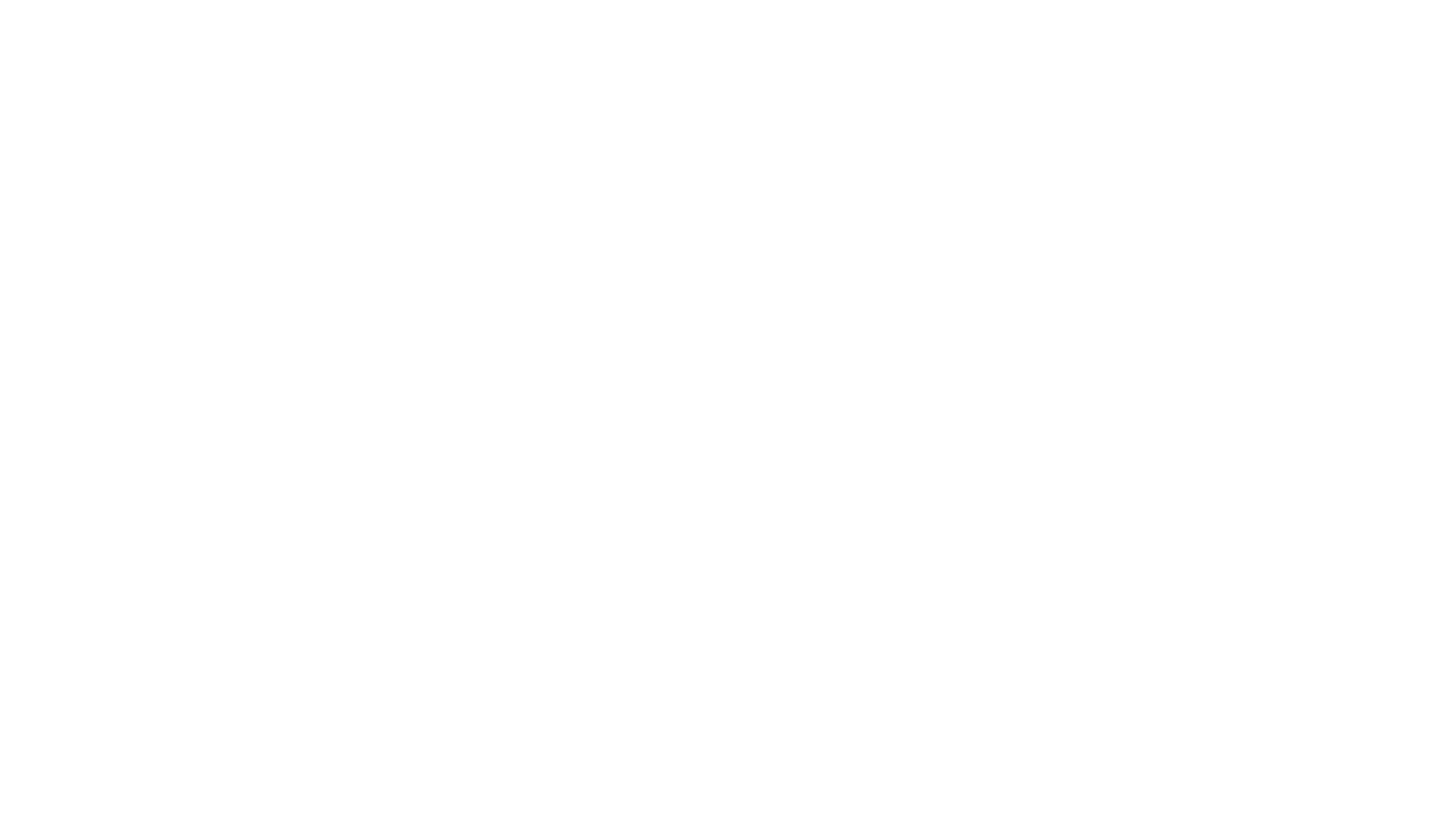 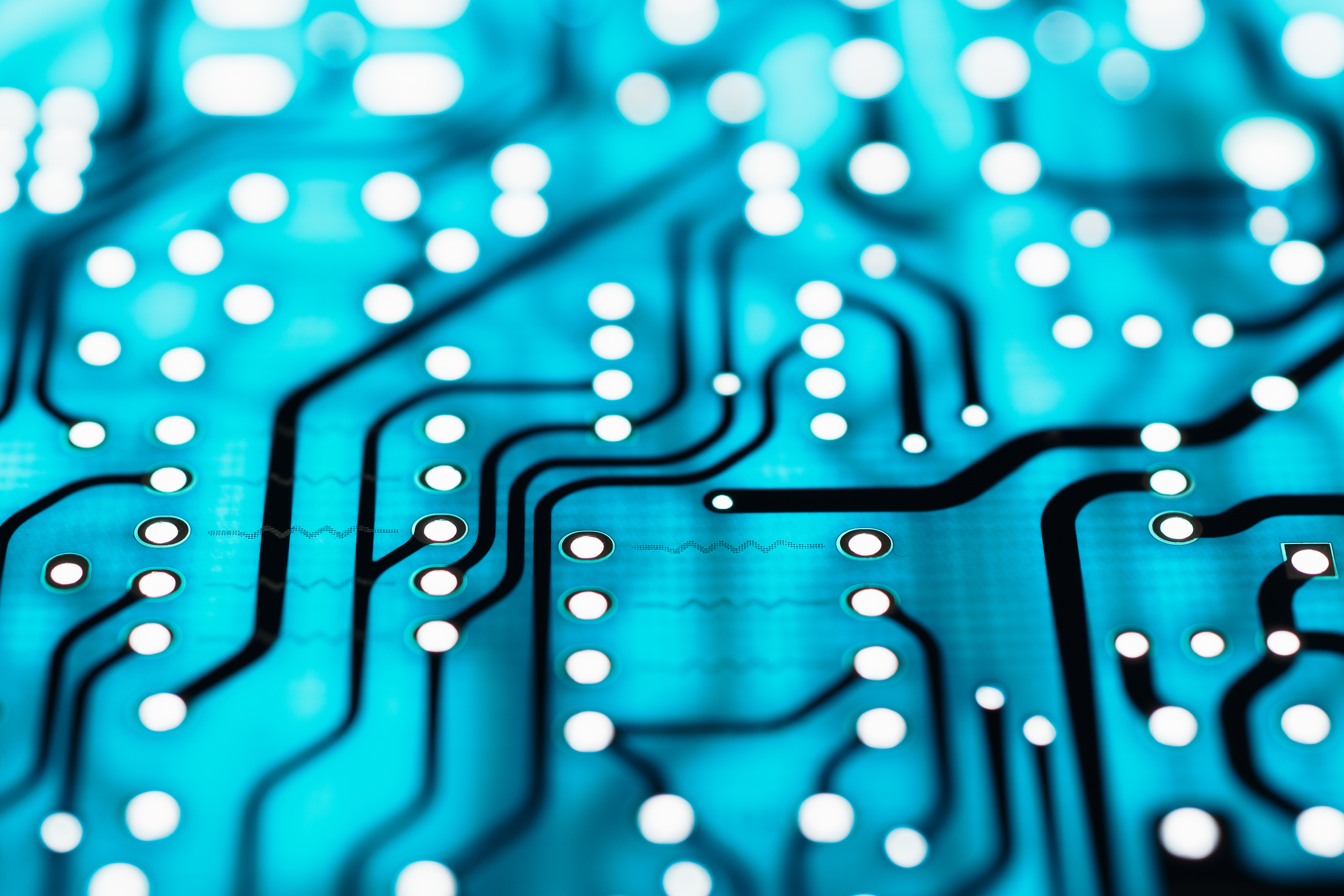 Digital Self-Control
James 3:1-8
5 Even so the tongue is a little member and boasts great things. See how great a forest a little fire kindles! 6 And the tongue is a fire, a world of iniquity. The tongue is so set among our members that it defiles the whole body, and sets on fire the course of nature; and it is set on fire by hell. 7 For every kind of beast and bird, of reptile and creature of the sea, is tamed and has been tamed by mankind. 
8 But no man can tame the tongue. It is an unruly evil, full of deadly poison.
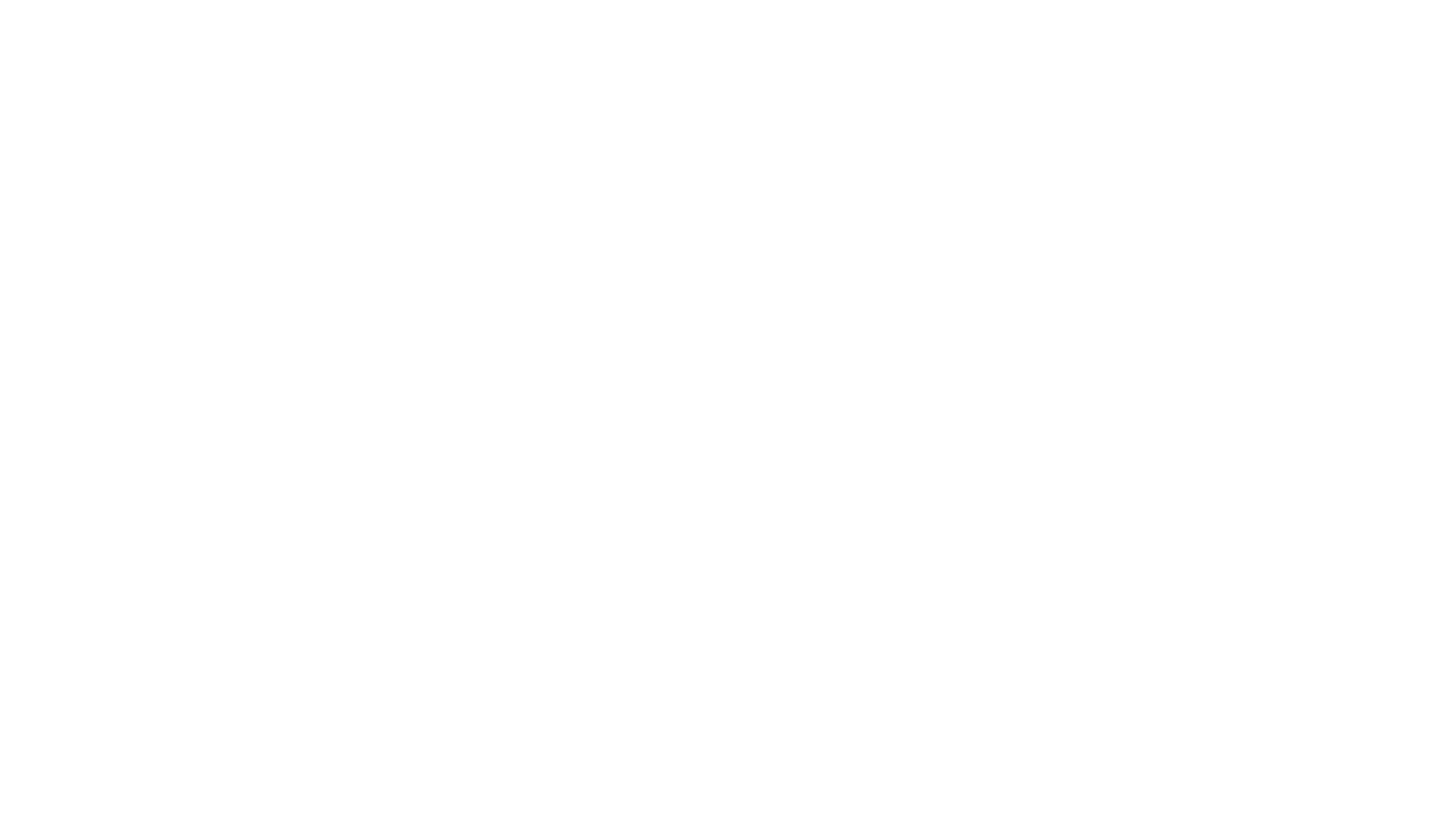 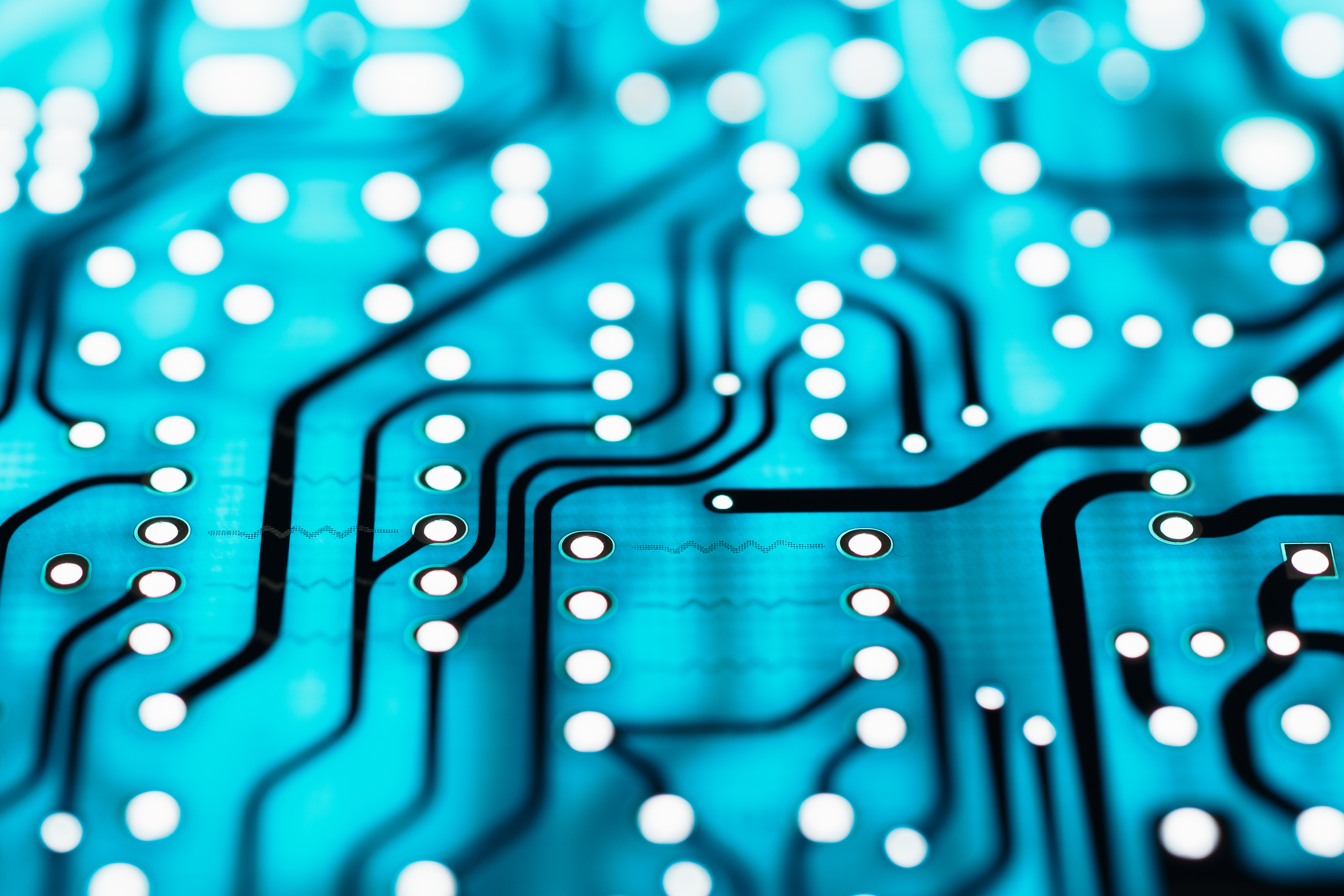 Digital Self-Control
Slanderers
1 Corinthians 6:9-10 
9 Do you not know that the unrighteous will not inherit the kingdom of God? Do not be deceived. Neither fornicators, nor idolaters, nor adulterers, nor homosexuals, nor sodomites, 10 nor thieves, nor covetous, nor drunkards, nor revilers (slanderers), nor extortioners will inherit the kingdom of God.
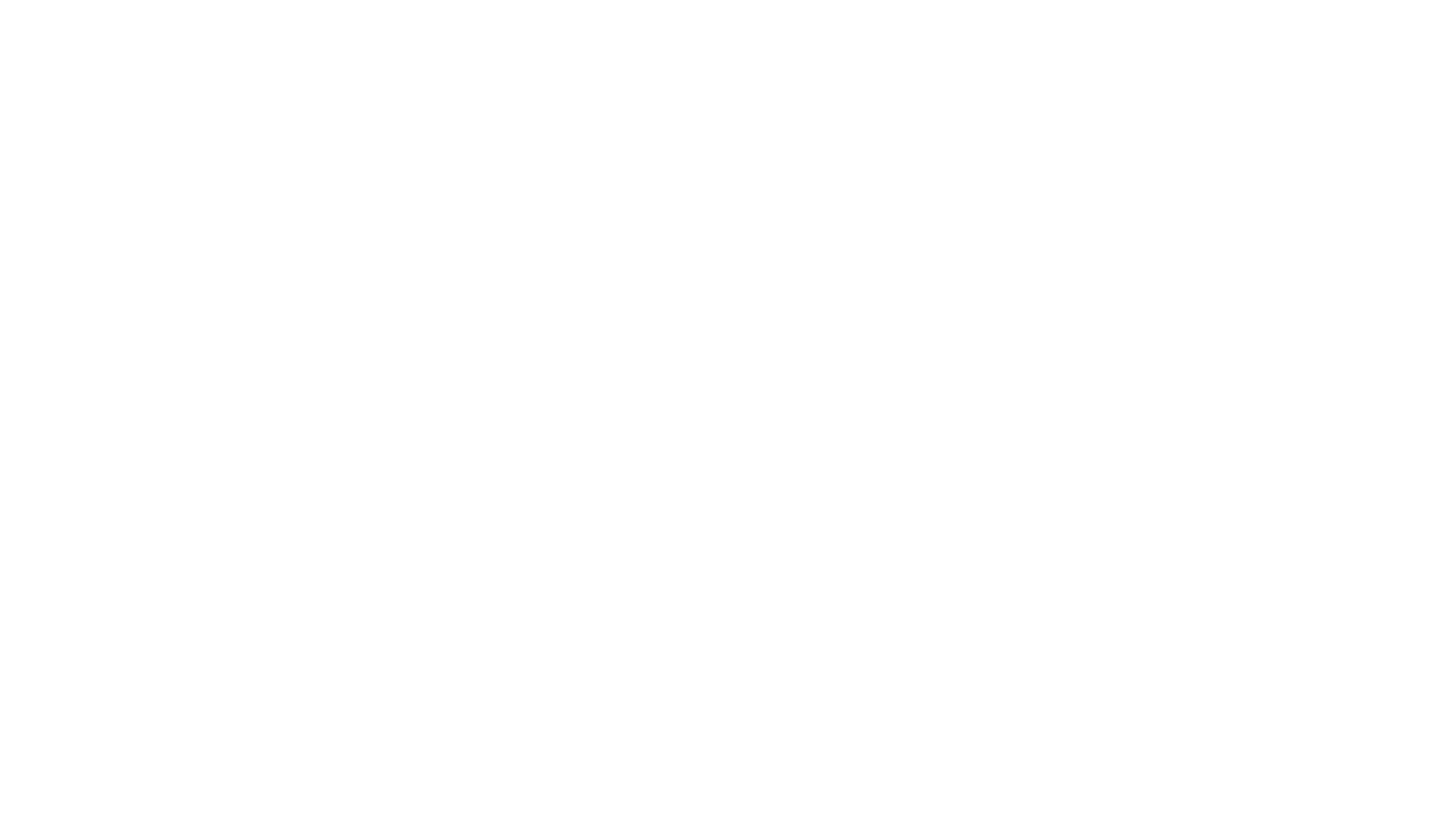 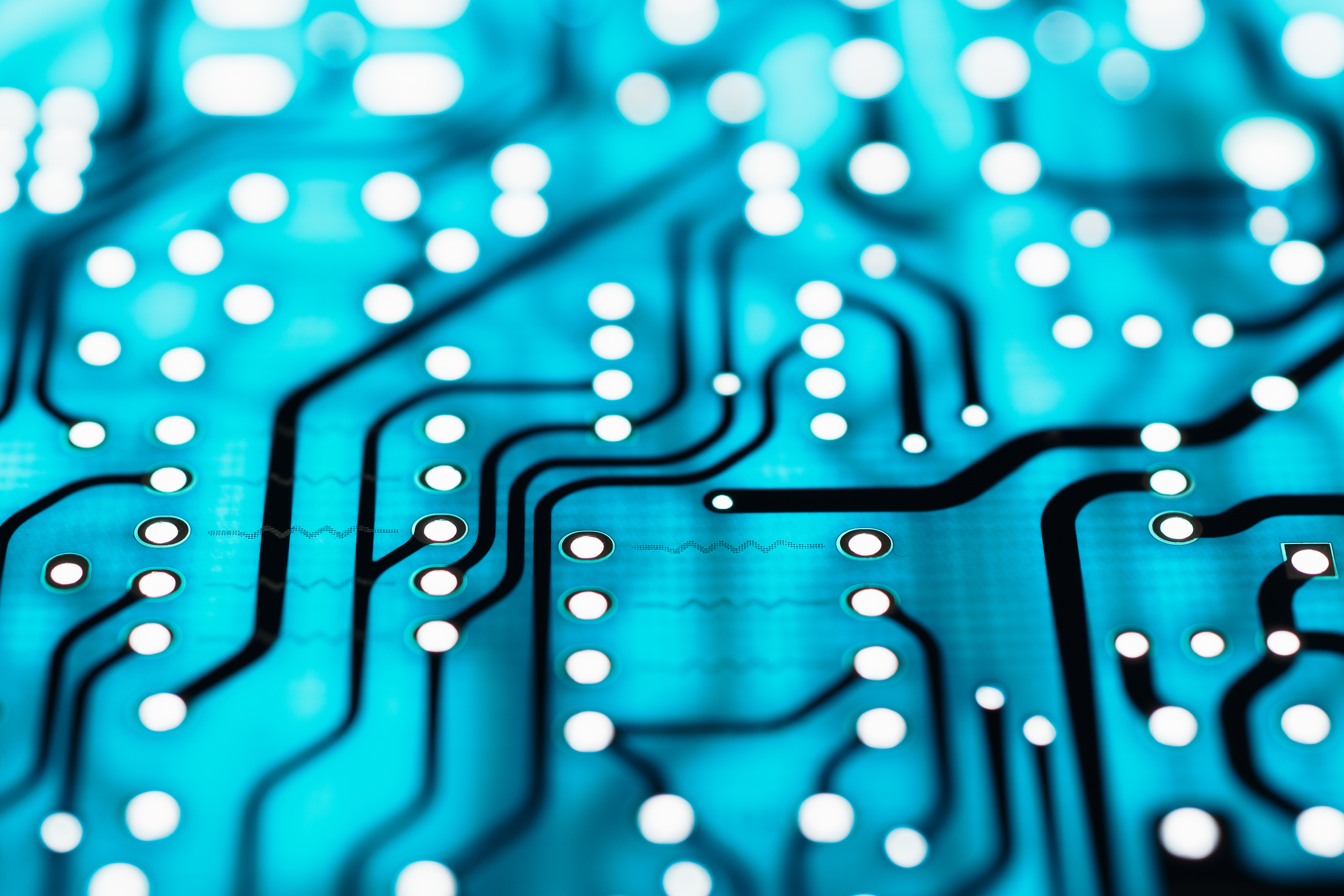 Digital Self-Control
Slanderers
2 Timothy 3:2-5 
2 For men will be lovers of themselves, lovers of money, boasters, proud, blasphemers, disobedient to parents, unthankful, unholy, 3 unloving, unforgiving, slanderers, without self-control, brutal, despisers of good, 4 traitors, headstrong, haughty, lovers of pleasure rather than lovers of God, 5 having a form of godliness but denying its power. And from such people turn away!
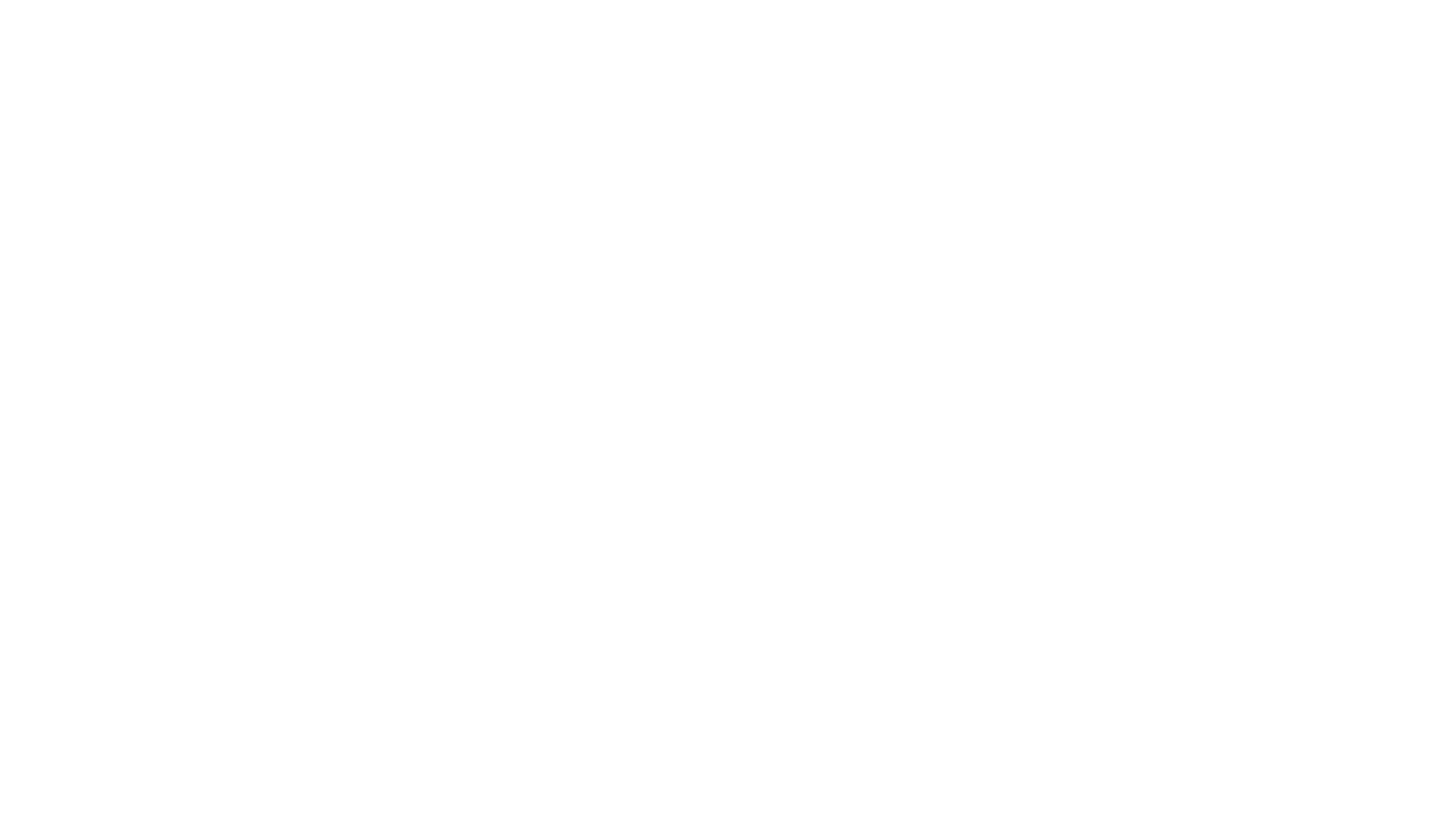 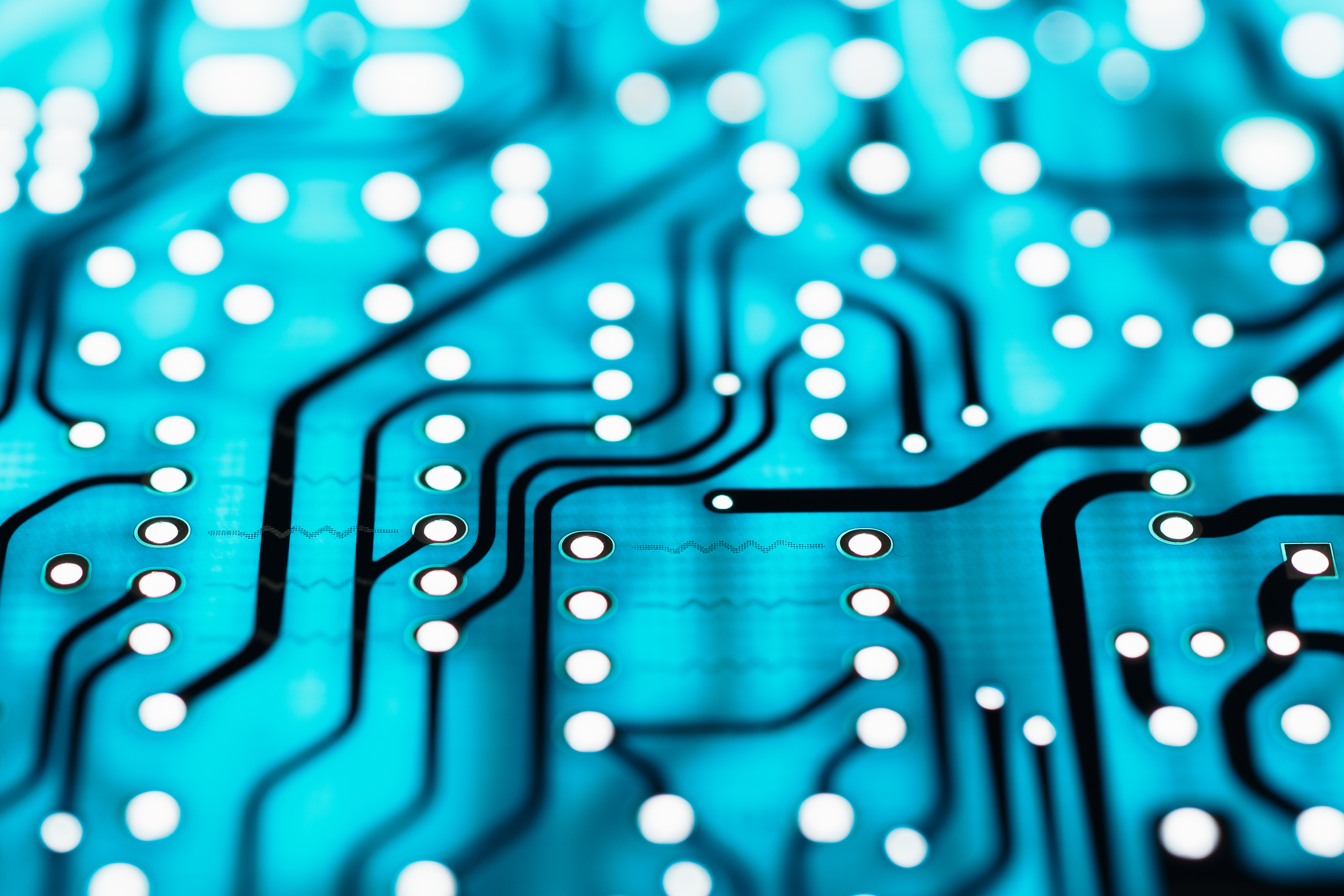 Digital Self-Control
Gossip
Proverbs 11:13 
A talebearer (gossip) reveals secrets, But he who is of a faithful spirit conceals a matter.
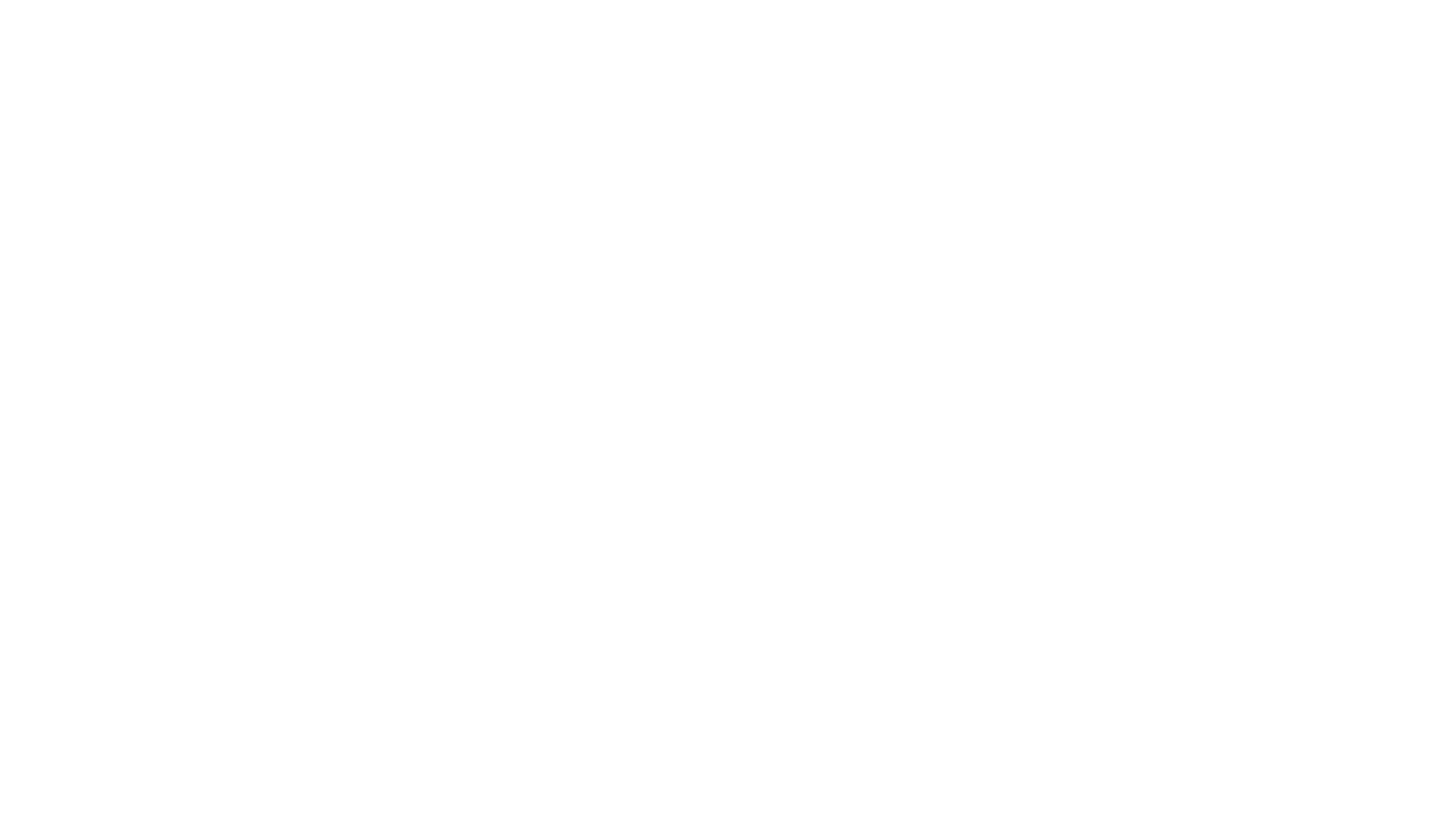 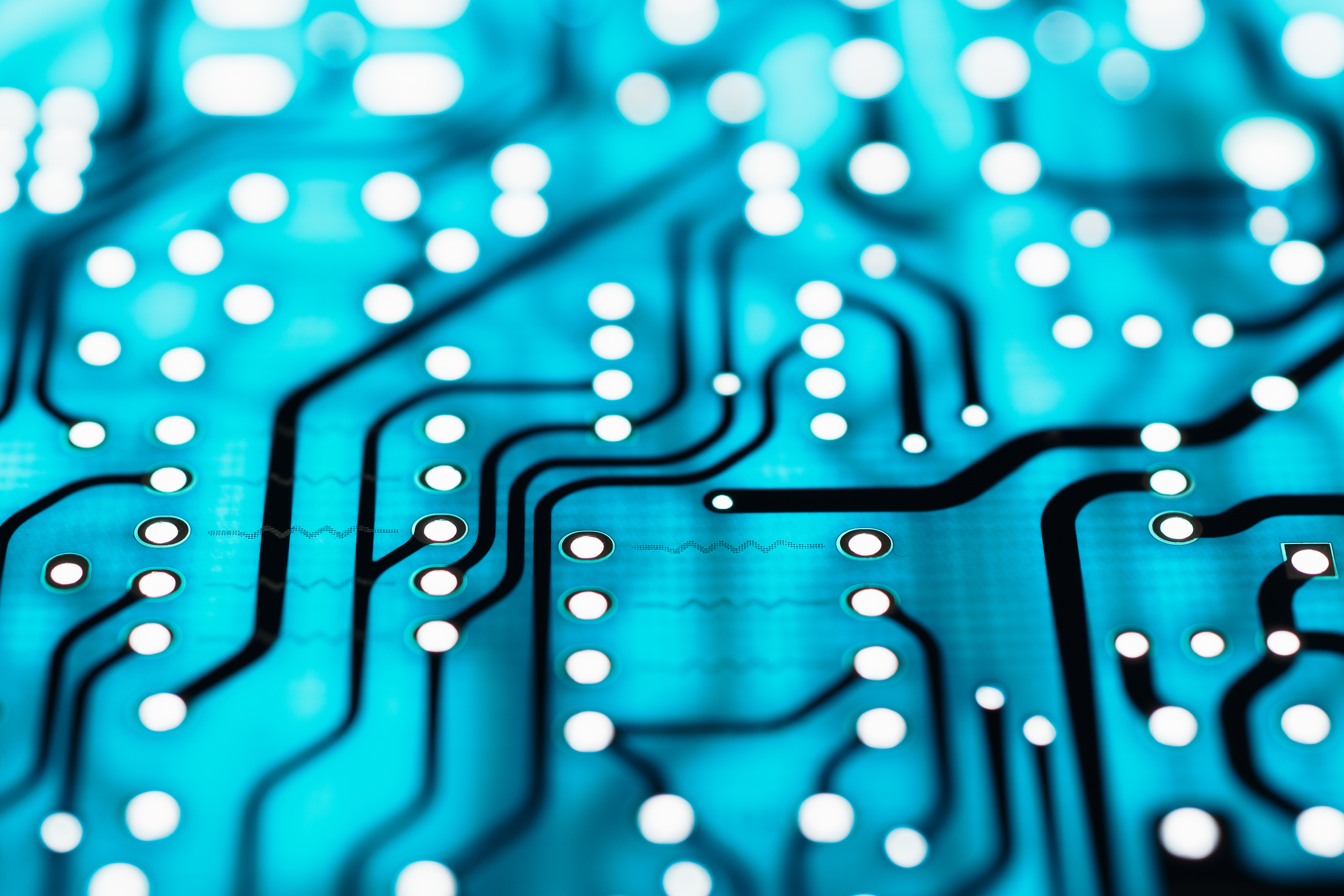 Digital Self-Control
Gossip
Proverbs 11:13 
A talebearer (gossip) reveals secrets, But he who is of a faithful spirit conceals a matter.

Proverbs 16:28 
A perverse man sows strife, And a whisperer separates the best of friends.
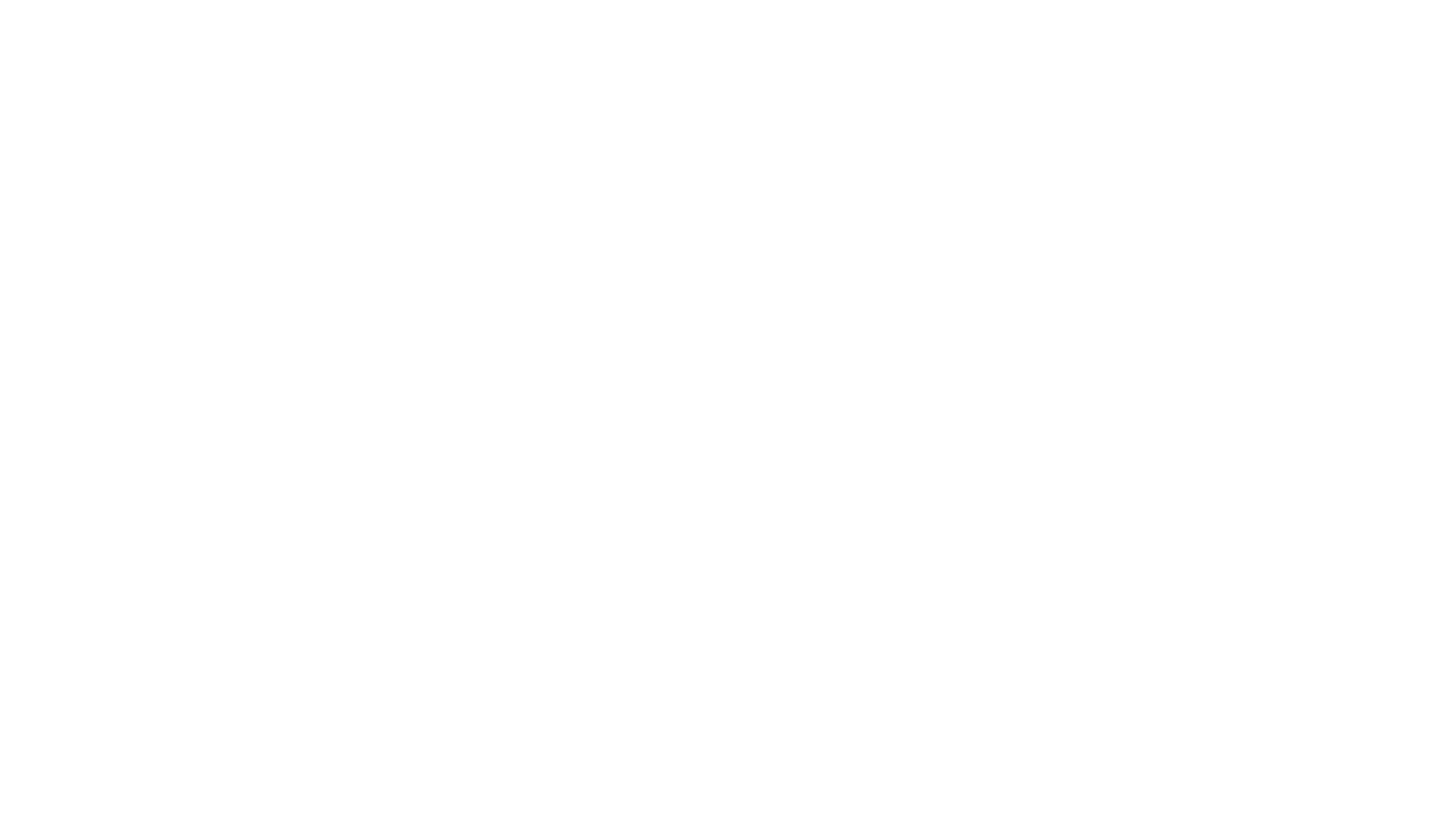 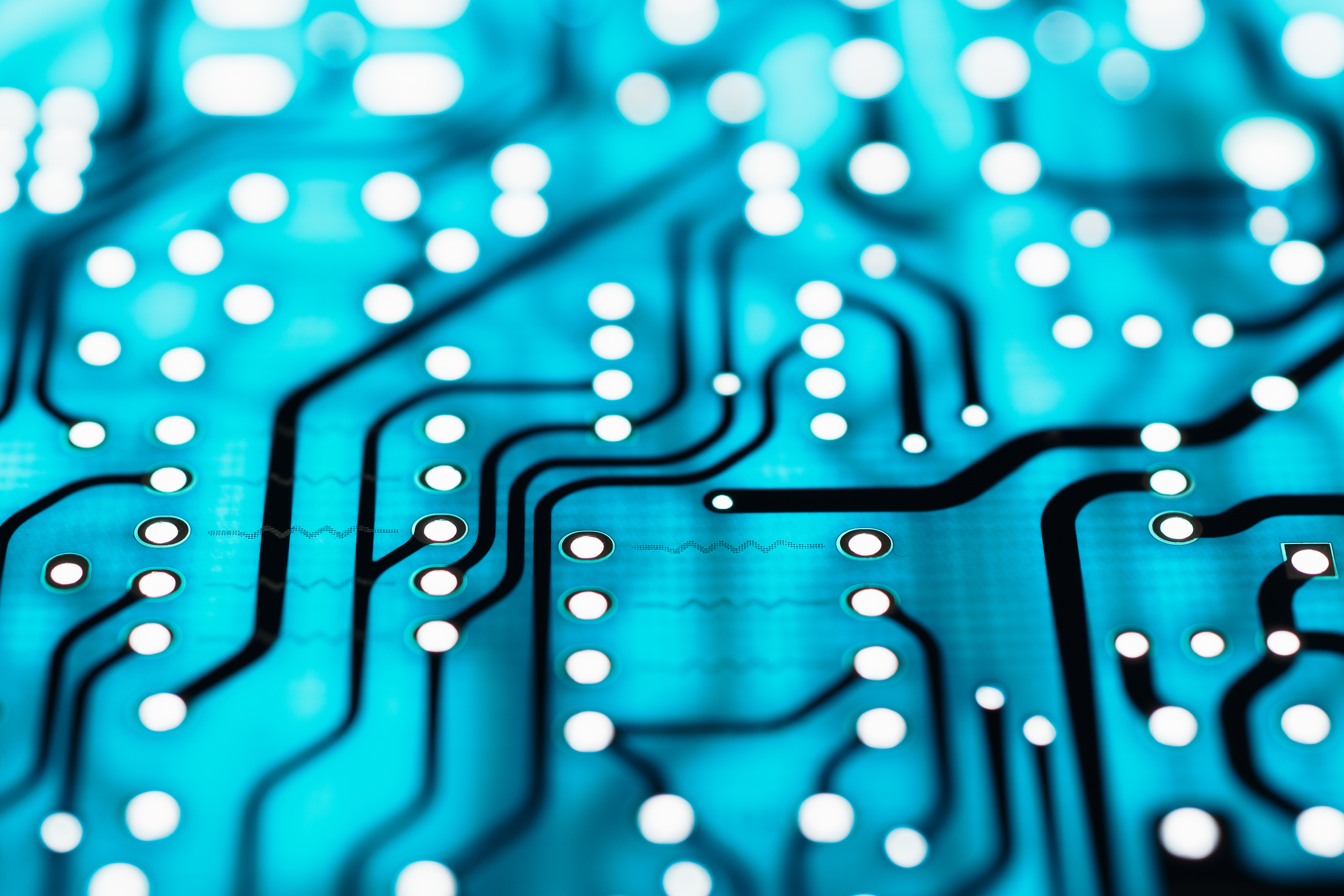 Digital Self-Control
James 1:19-21
19 So then, my beloved brethren, let every man be swift to hear, slow to speak, slow to wrath; 20 for the wrath of man does not produce the righteousness of God. 21 Therefore lay aside all filthiness and overflow of wickedness, and receive with meekness the implanted word, which is able to save your souls.
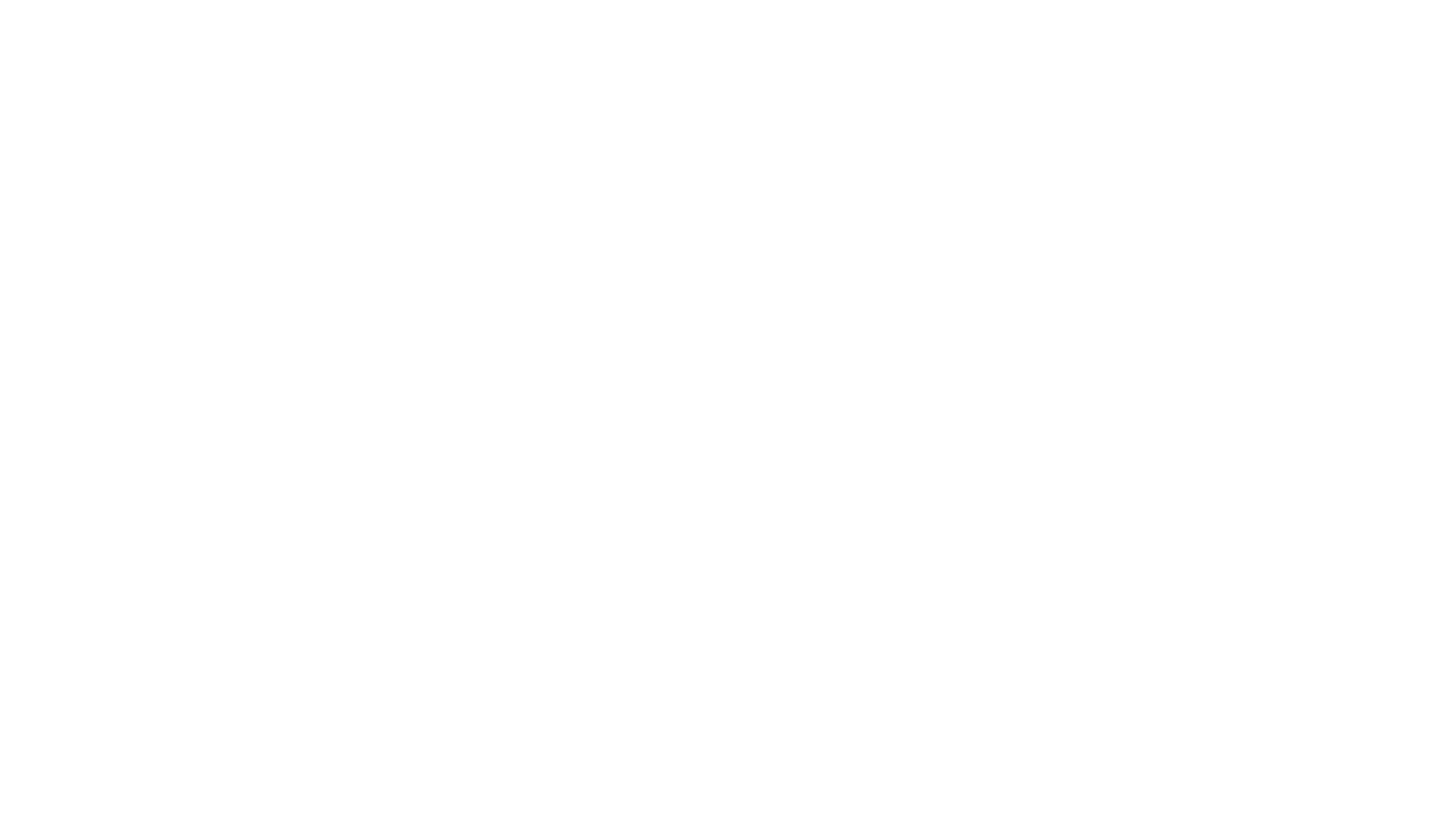 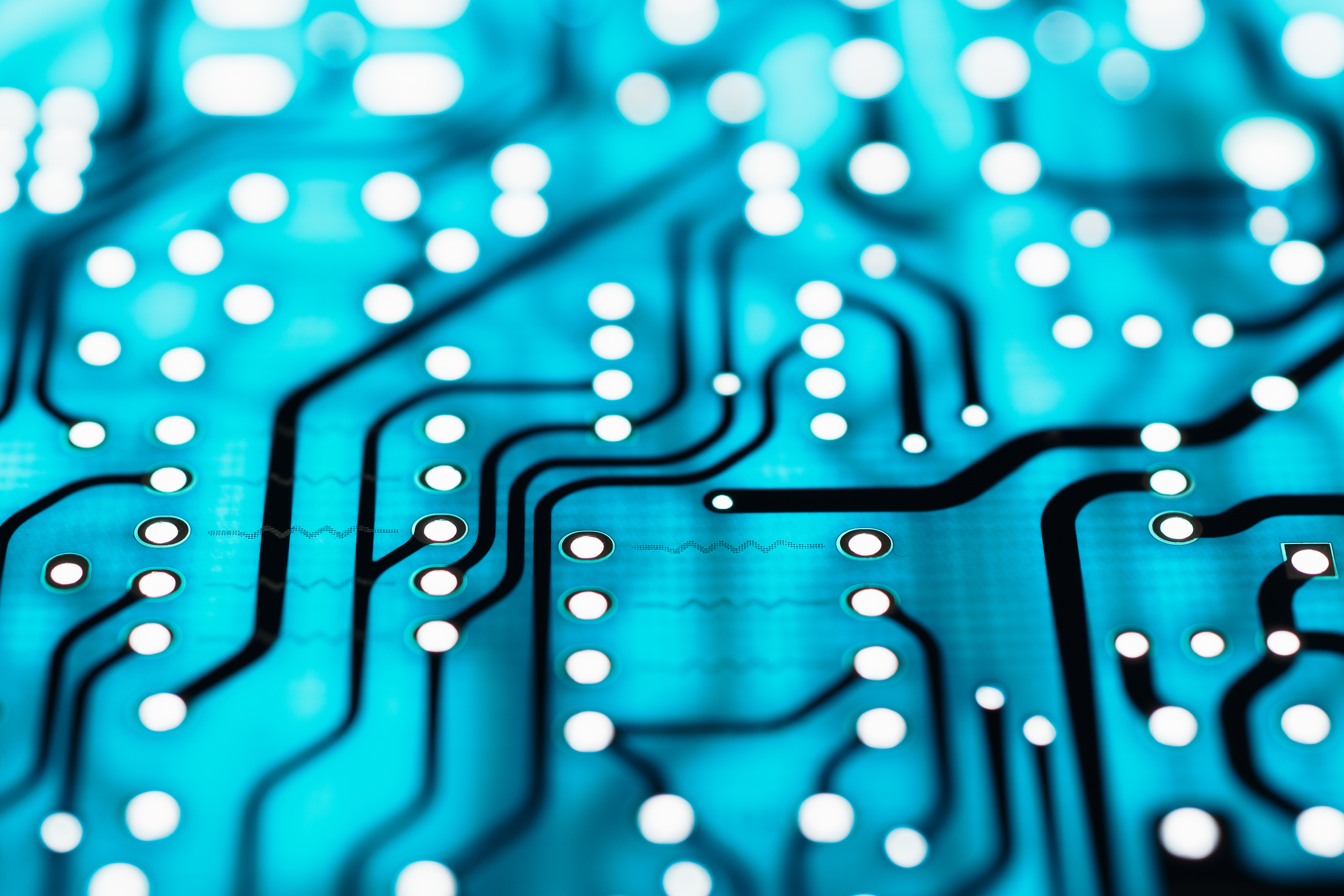 Digital Light to Christians
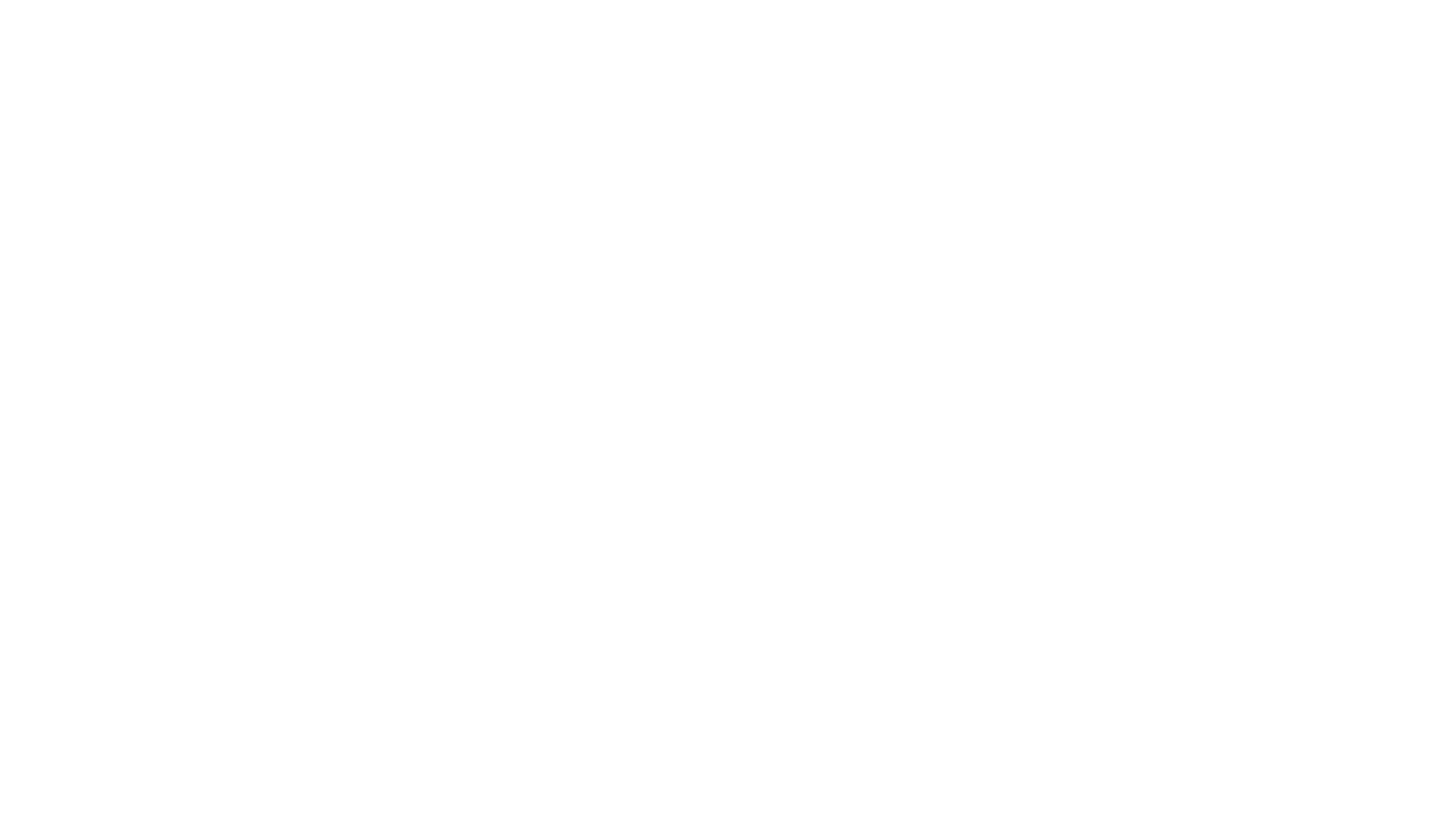 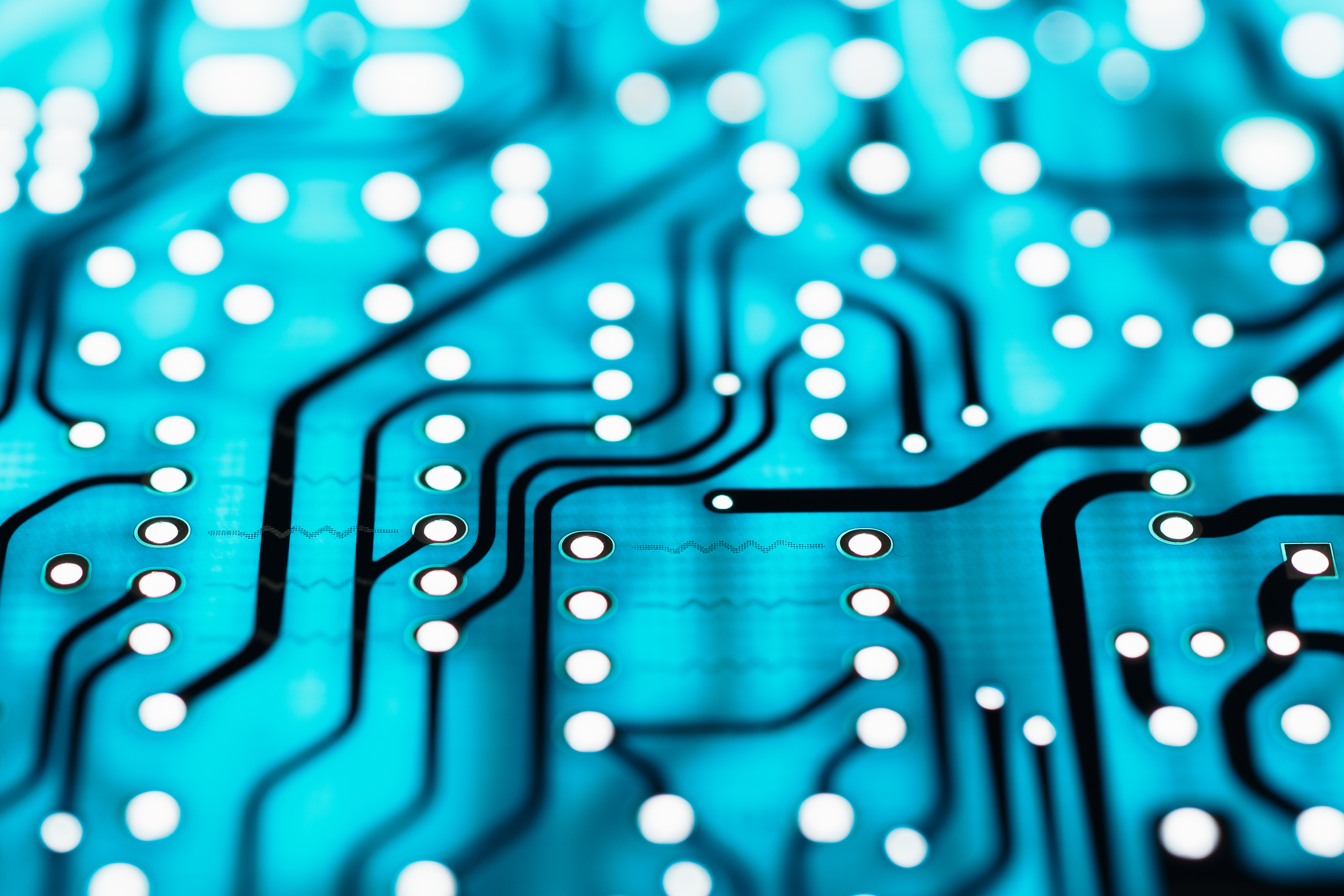 Digital Light to Christians
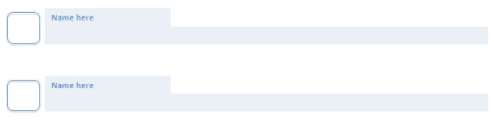 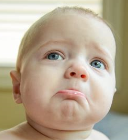 John Doe
Going through a tuff time right now
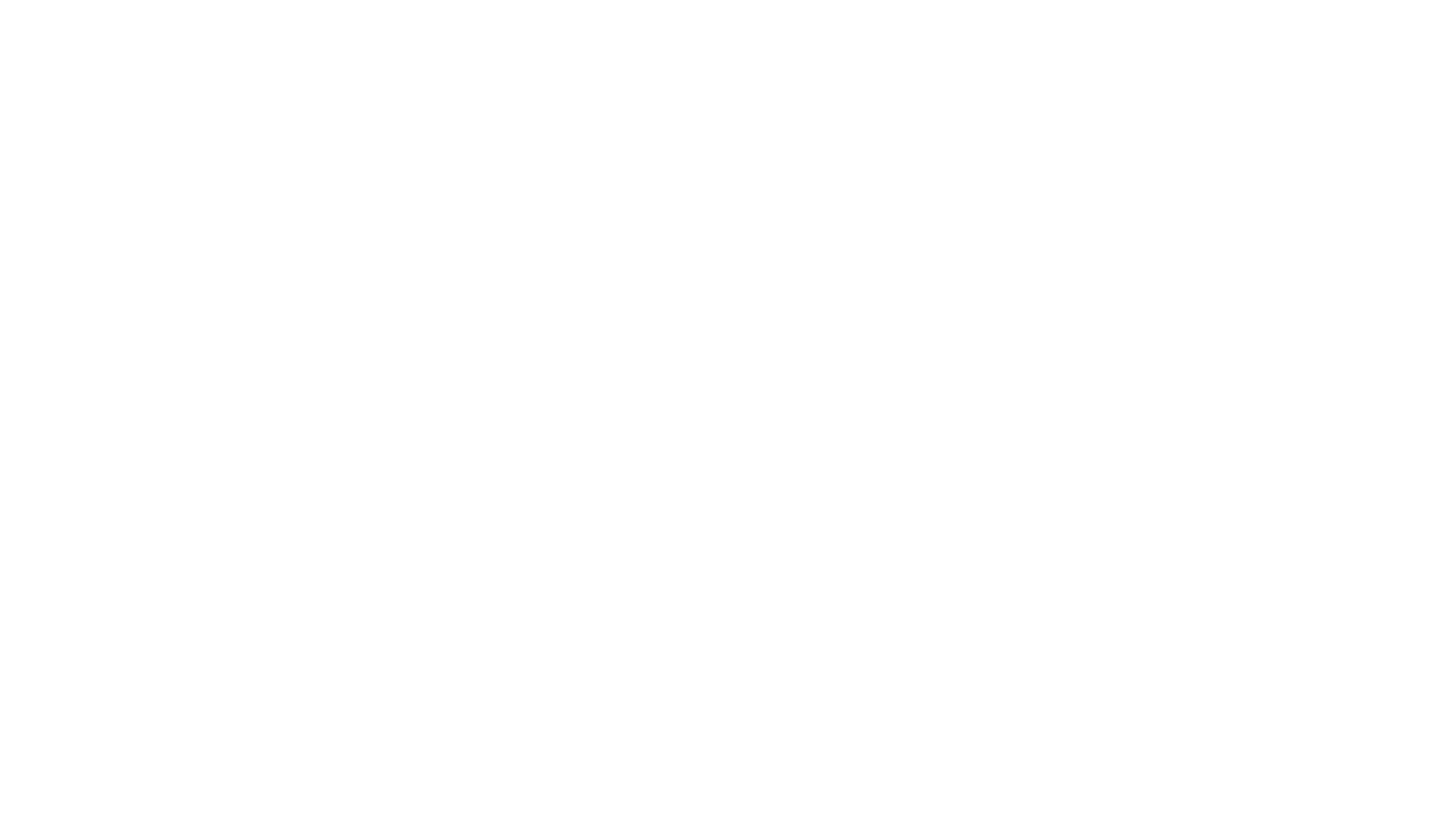 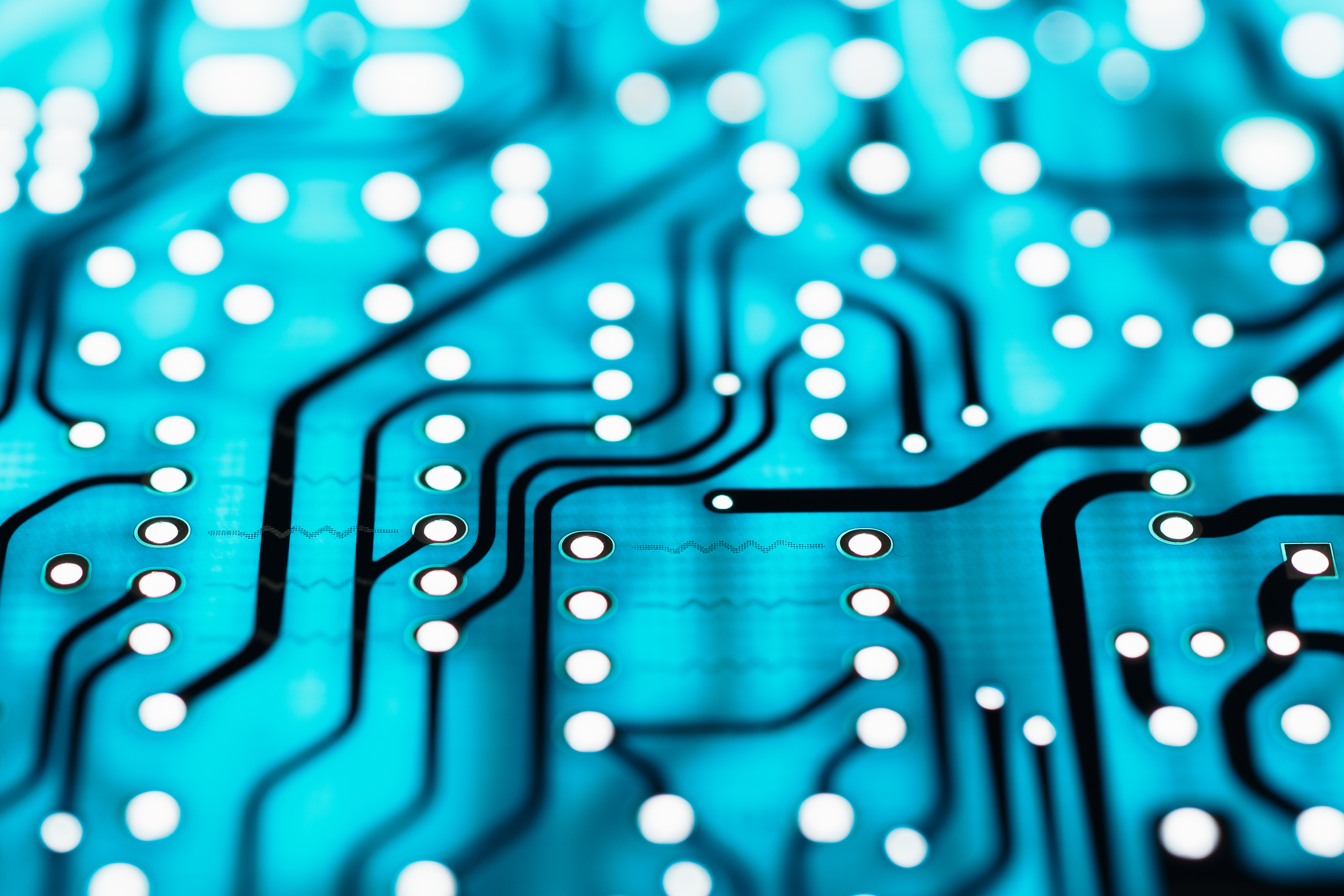 Digital Light to Christians
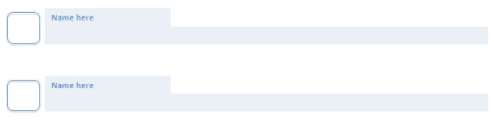 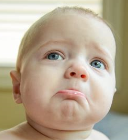 John Doe
Going through a tuff time right now
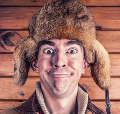 Buddy Boy
*tough
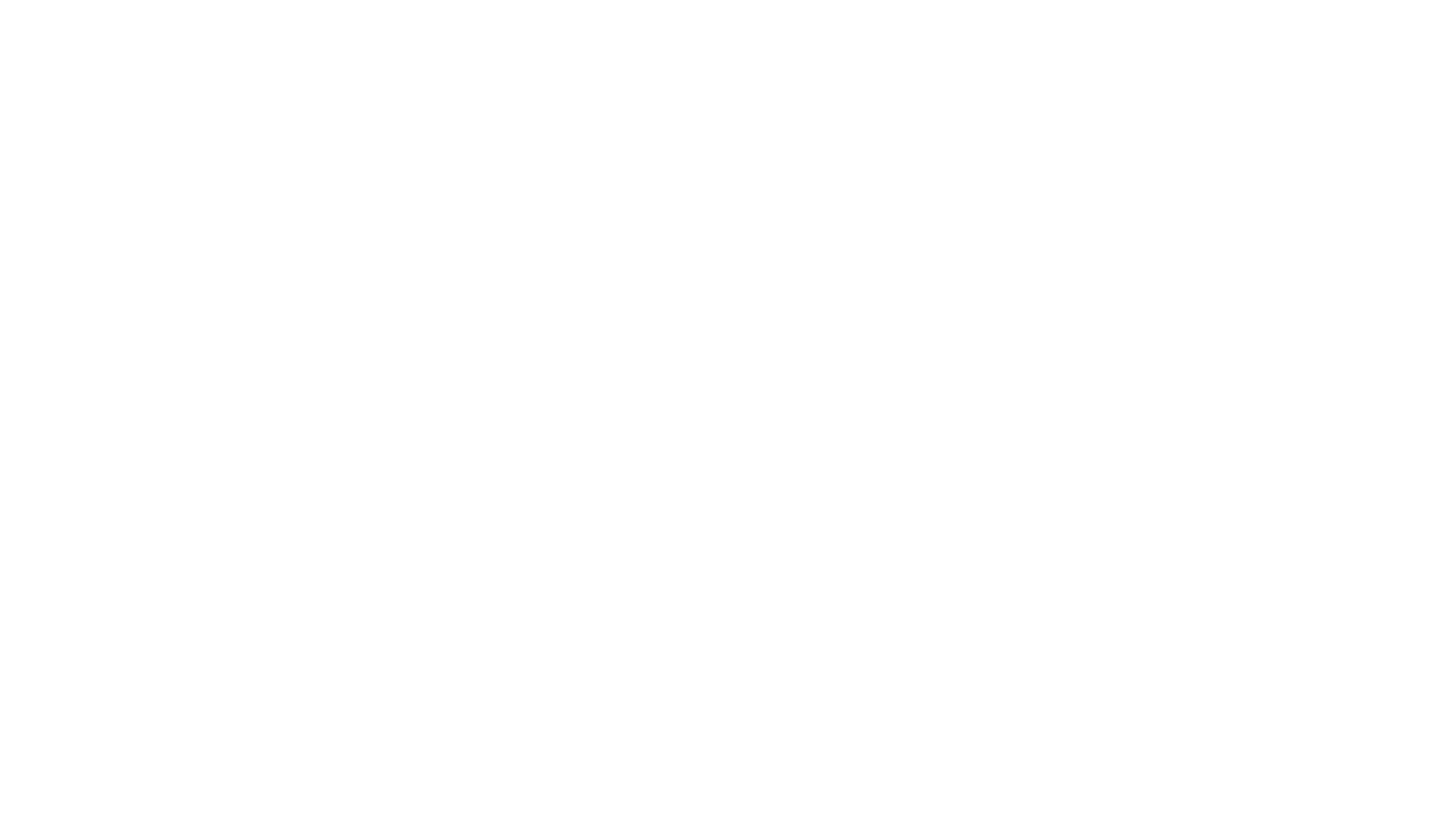 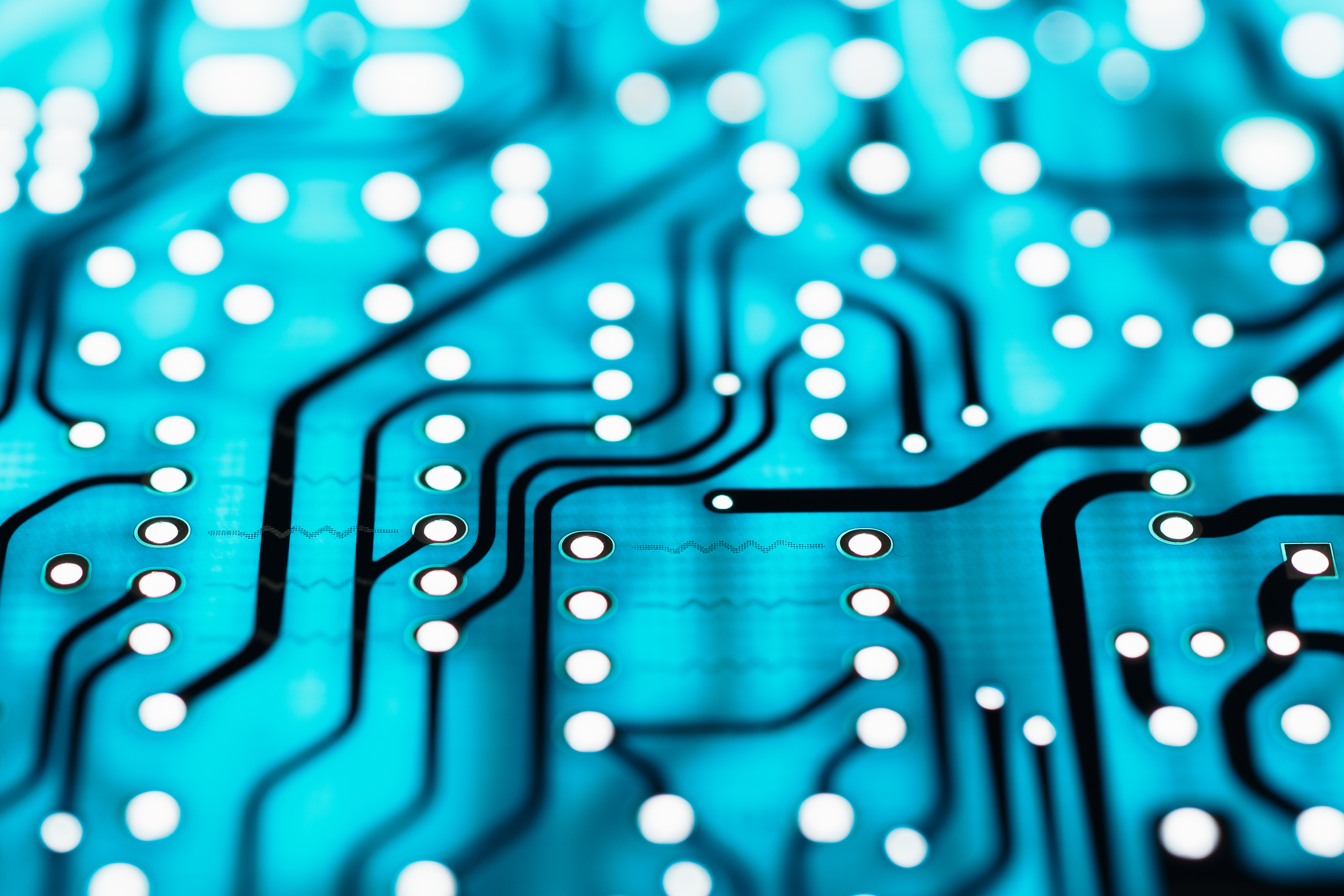 Digital Light To Christians
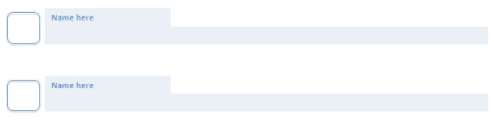 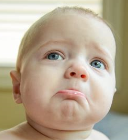 John Doe
Going through a tuff time right now
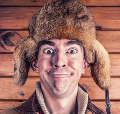 Buddy Boy
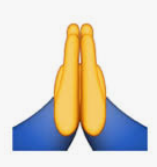 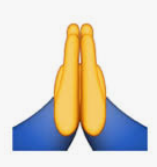 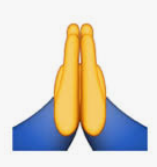 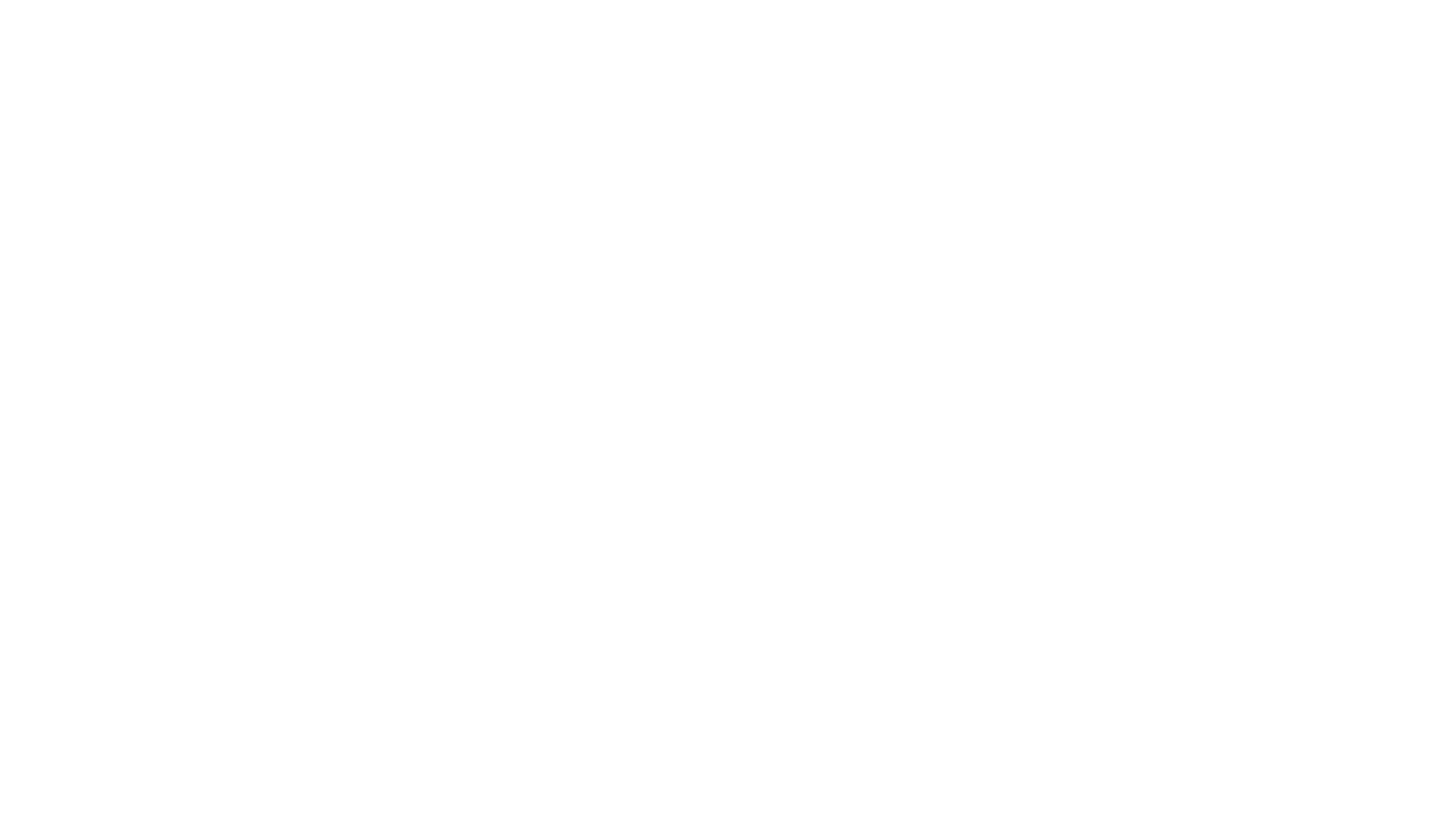 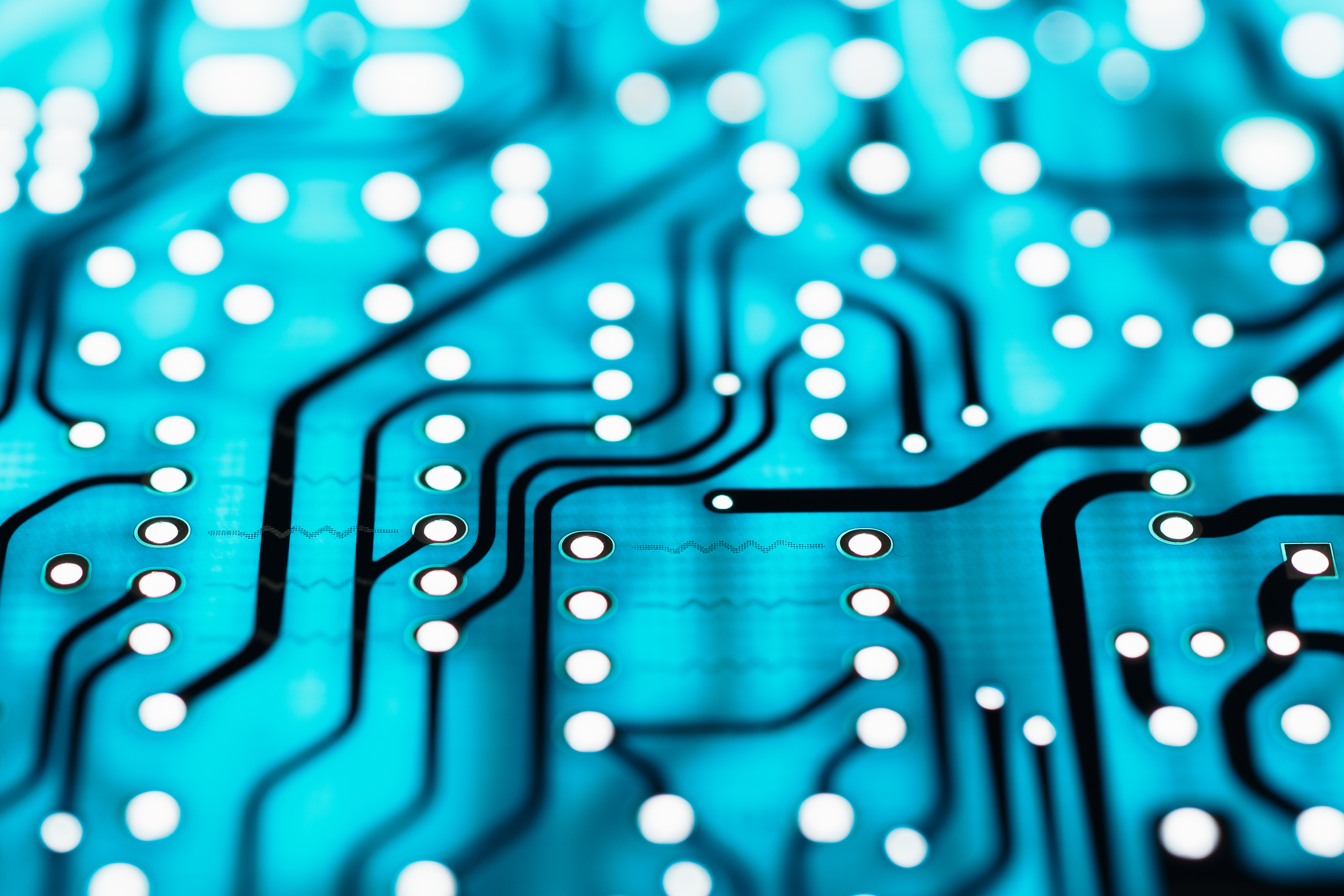 Digital Light to Christians
Galatians 6:1-2
1 Brethren, if a man is overtaken in any trespass, you who are spiritual restore such a one in a spirit of gentleness, considering yourself lest you also be tempted. 2 Bear one another’s burdens, and so fulfill the law of Christ.
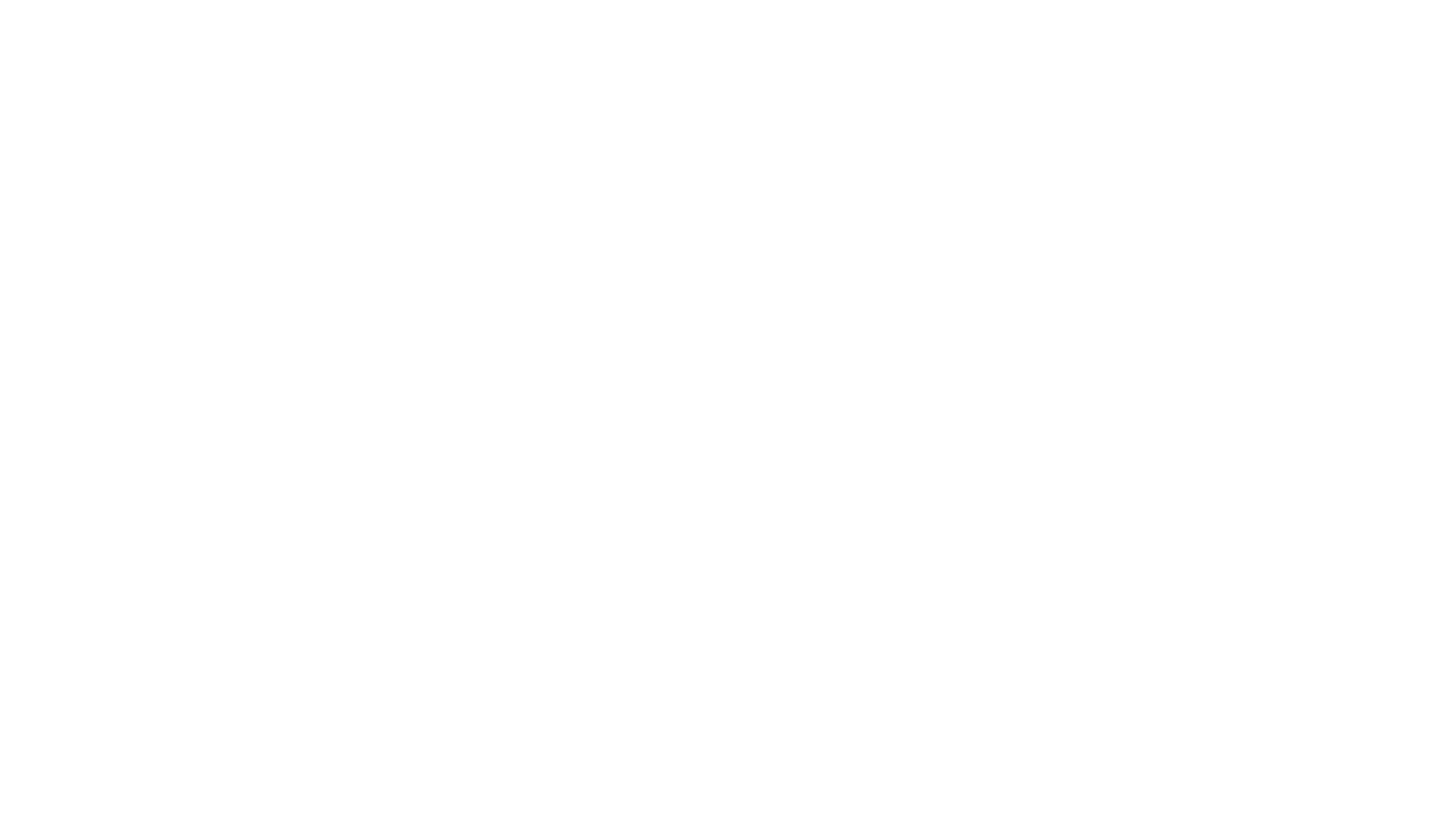 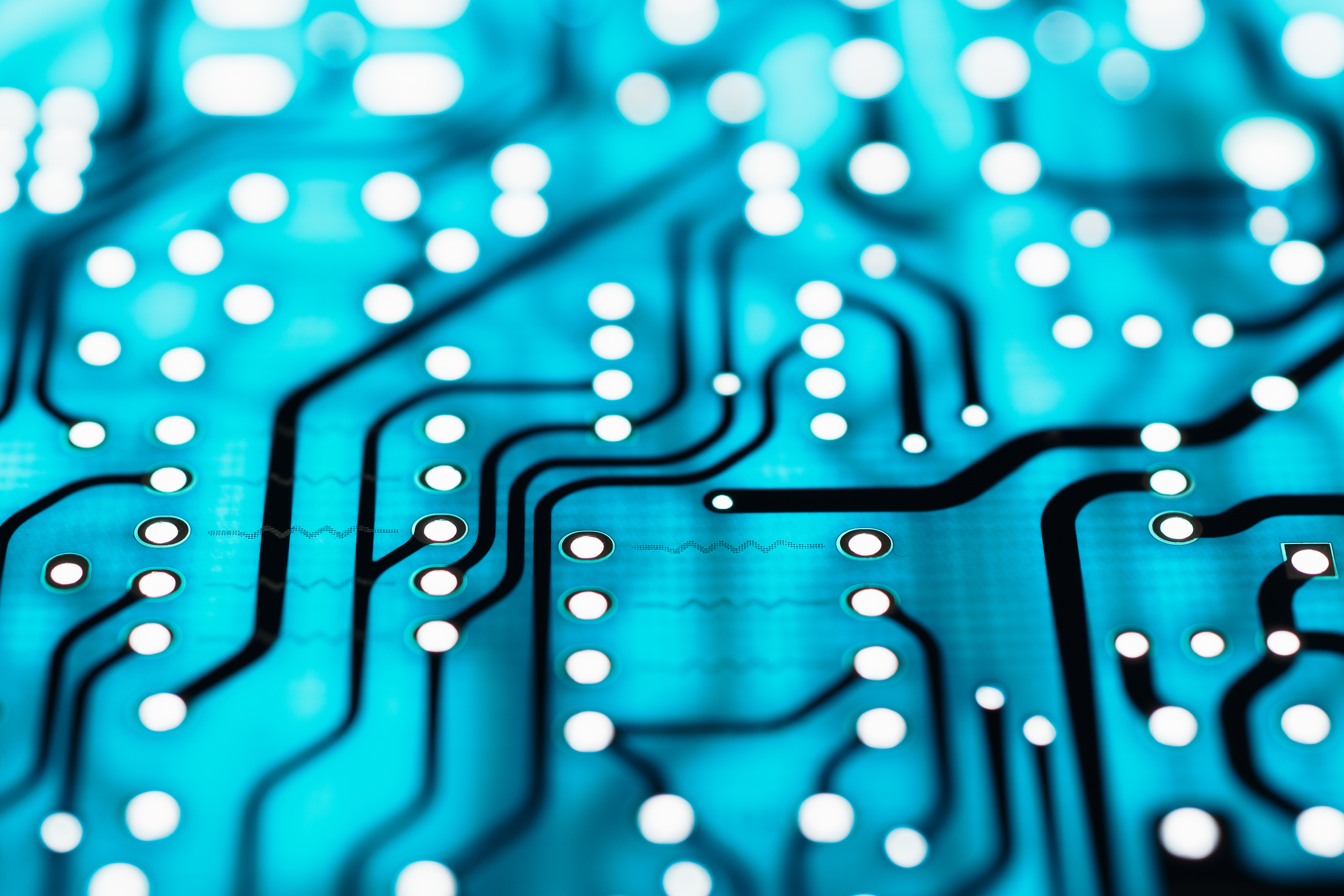 Digital Light to Non-Christians
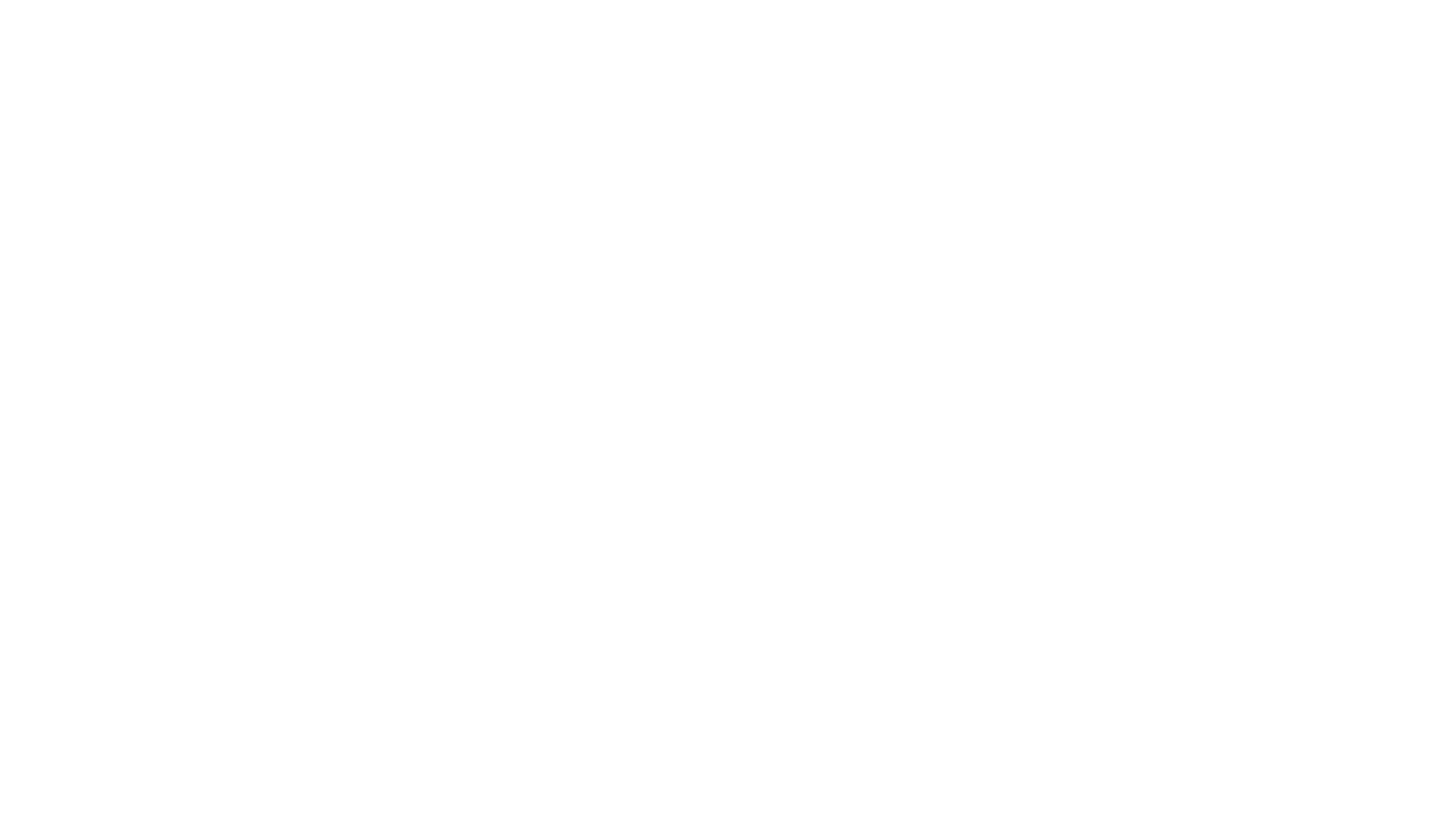 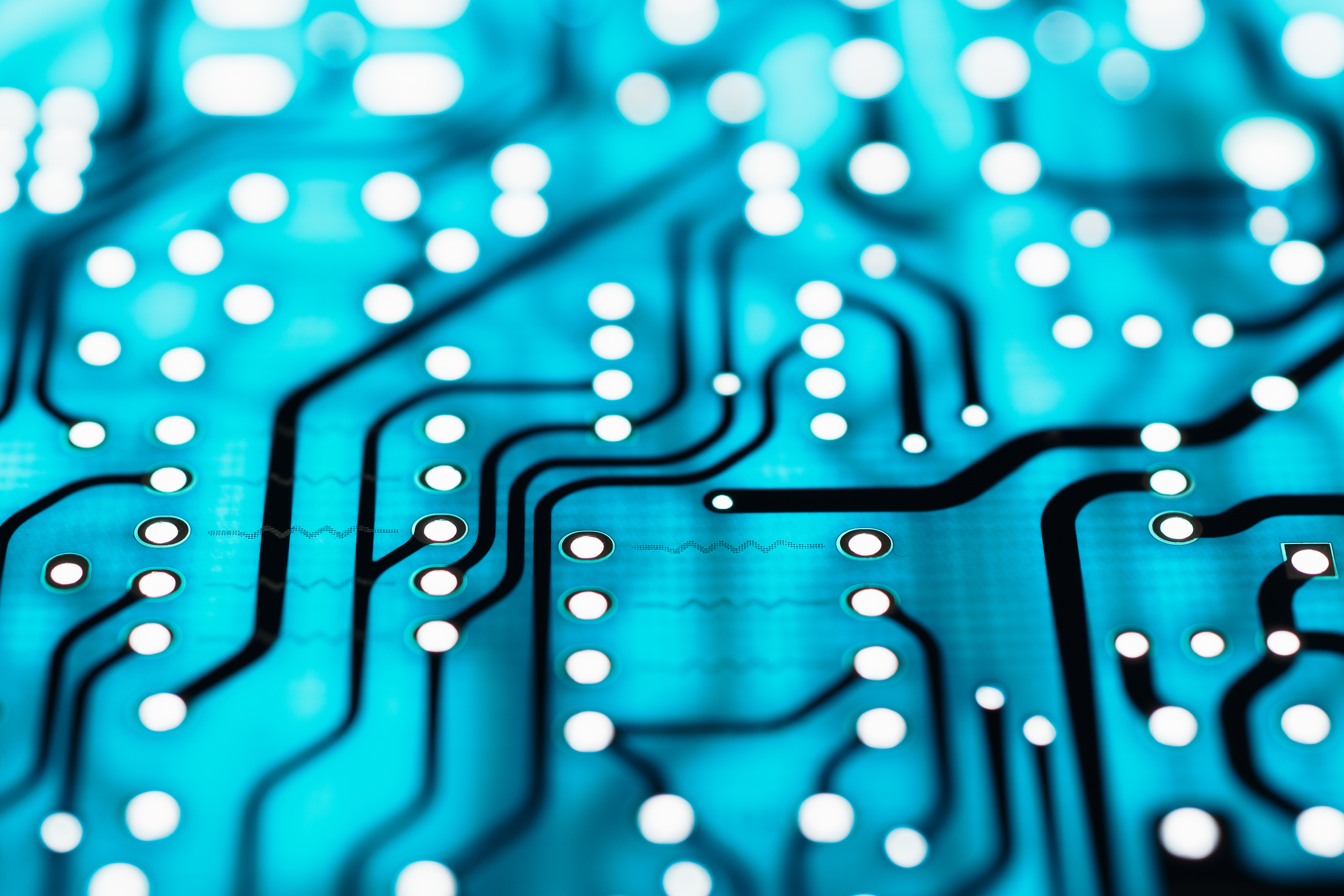 Digital Light to Non-Christians
Luke 15:8-9
8 “Or what woman, having ten silver coins, if she loses one coin, does not light a lamp, sweep the house, and search carefully until she finds it? 9 And when she has found it, she calls her friends and neighbors together, saying, ‘Rejoice with me, for I have found the piece which I lost!’ 10 Likewise, I say to you, there is joy in the presence of the angels of God over one sinner who repents.”
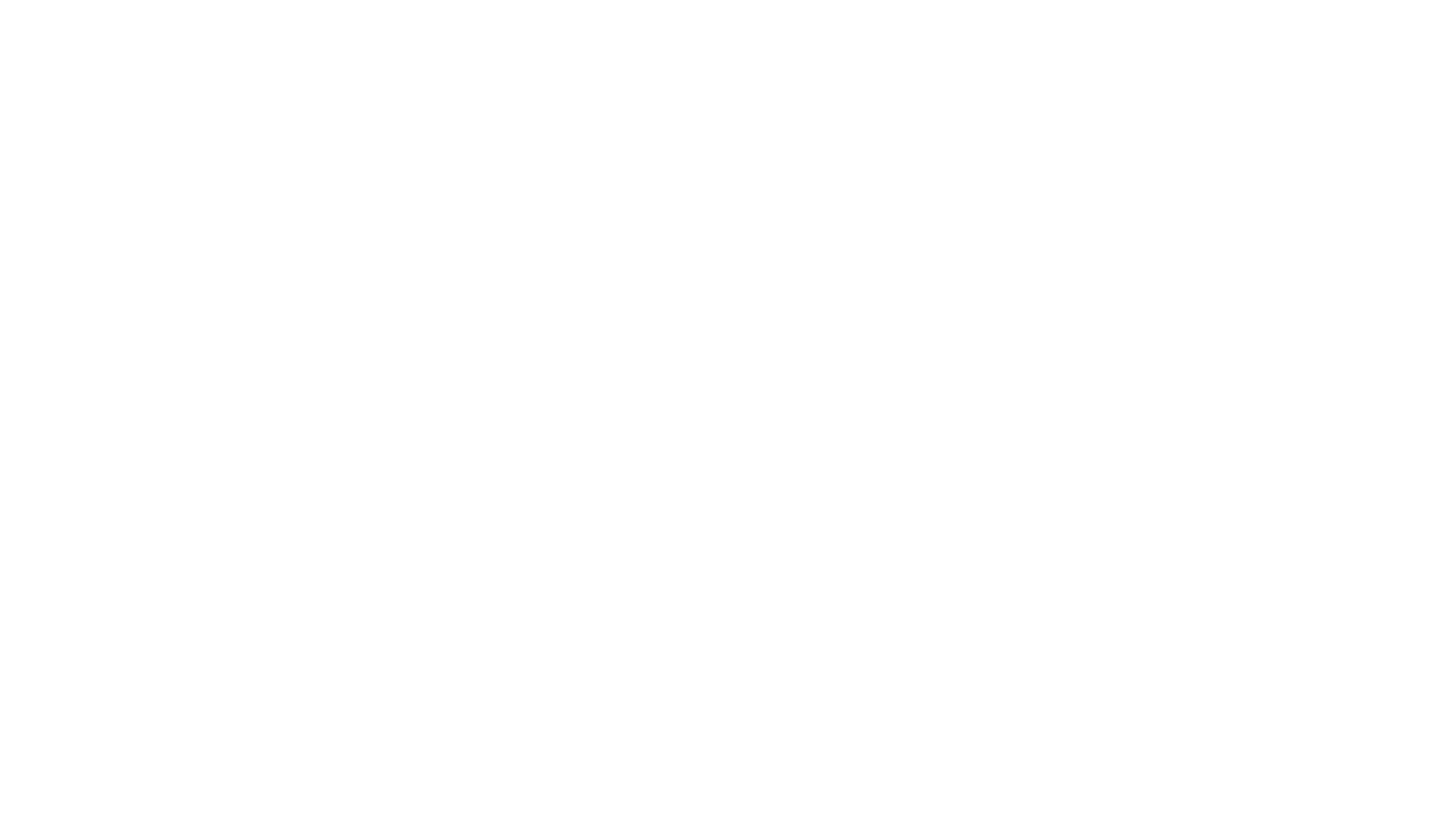 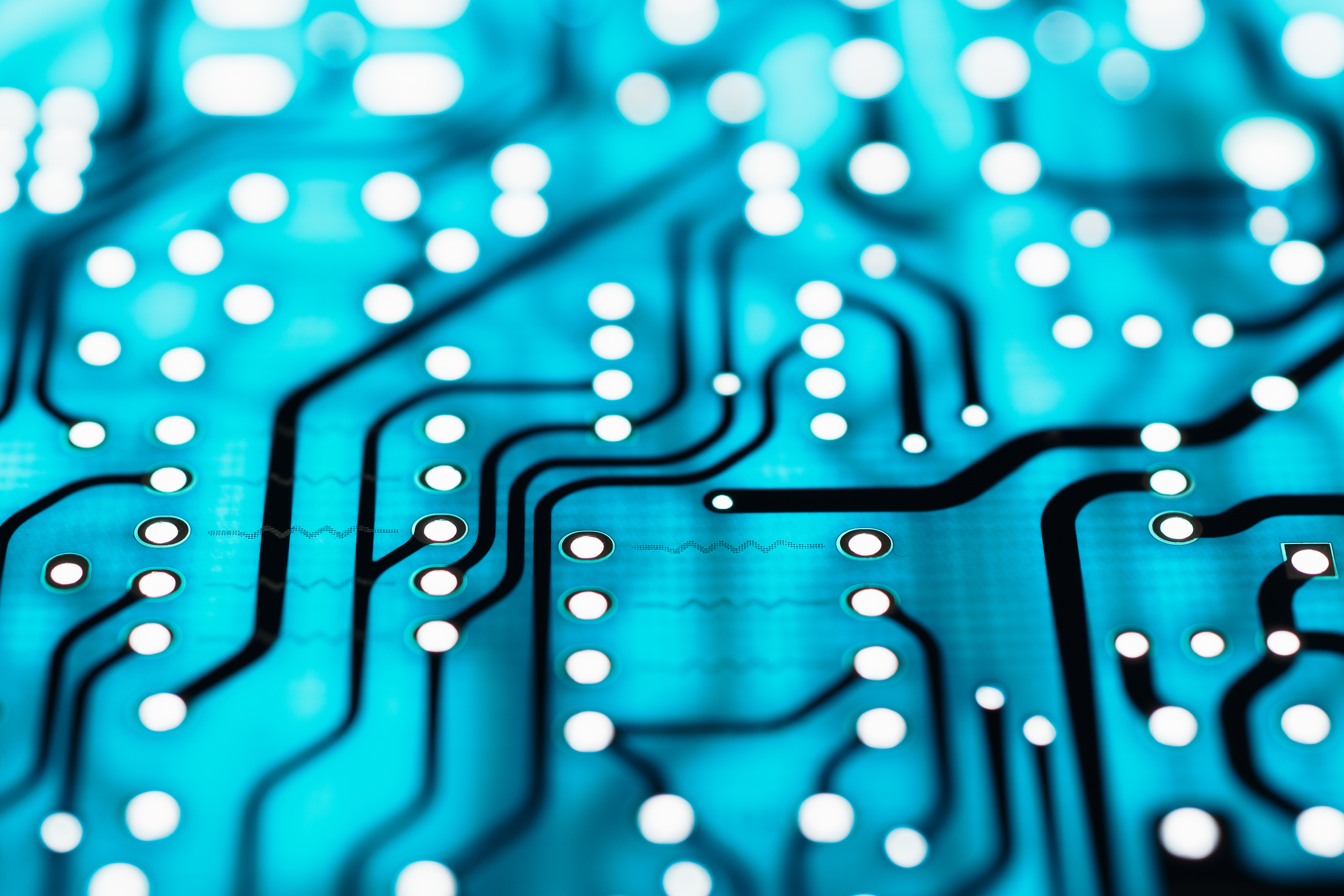 Digital LIGHT To Non-Christians
2 Tim 2:23-26
23 But avoid foolish and ignorant disputes, knowing that they generate strife. 24 And a servant of the Lord must not quarrel but be gentle to all, able to teach, patient, 25 in humility correcting those who are in opposition, if God perhaps will grant them repentance, so that they may know the truth, 26 and that they may come to their senses and escape the snare of the devil, having been taken captive by him to do his will.
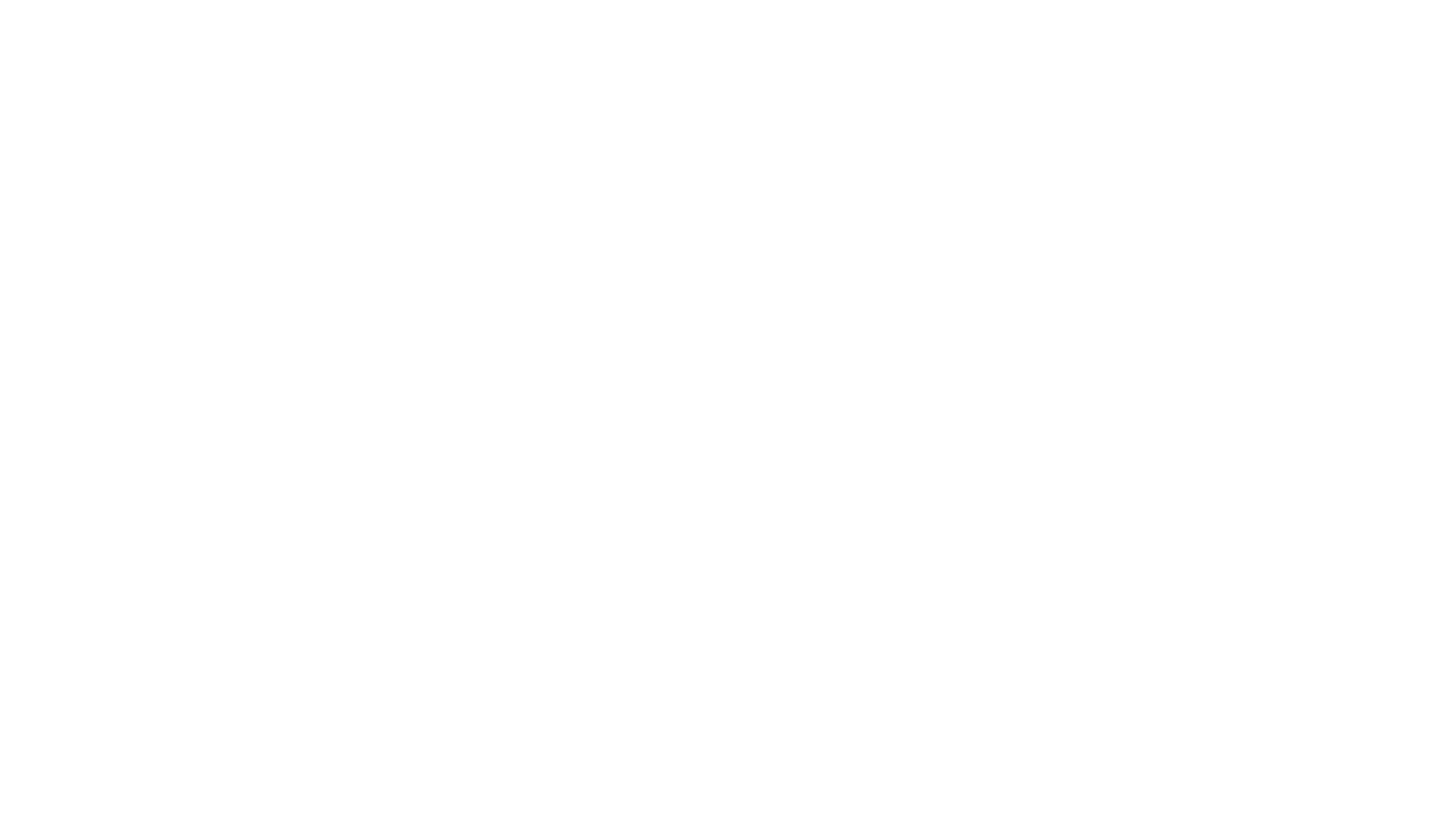 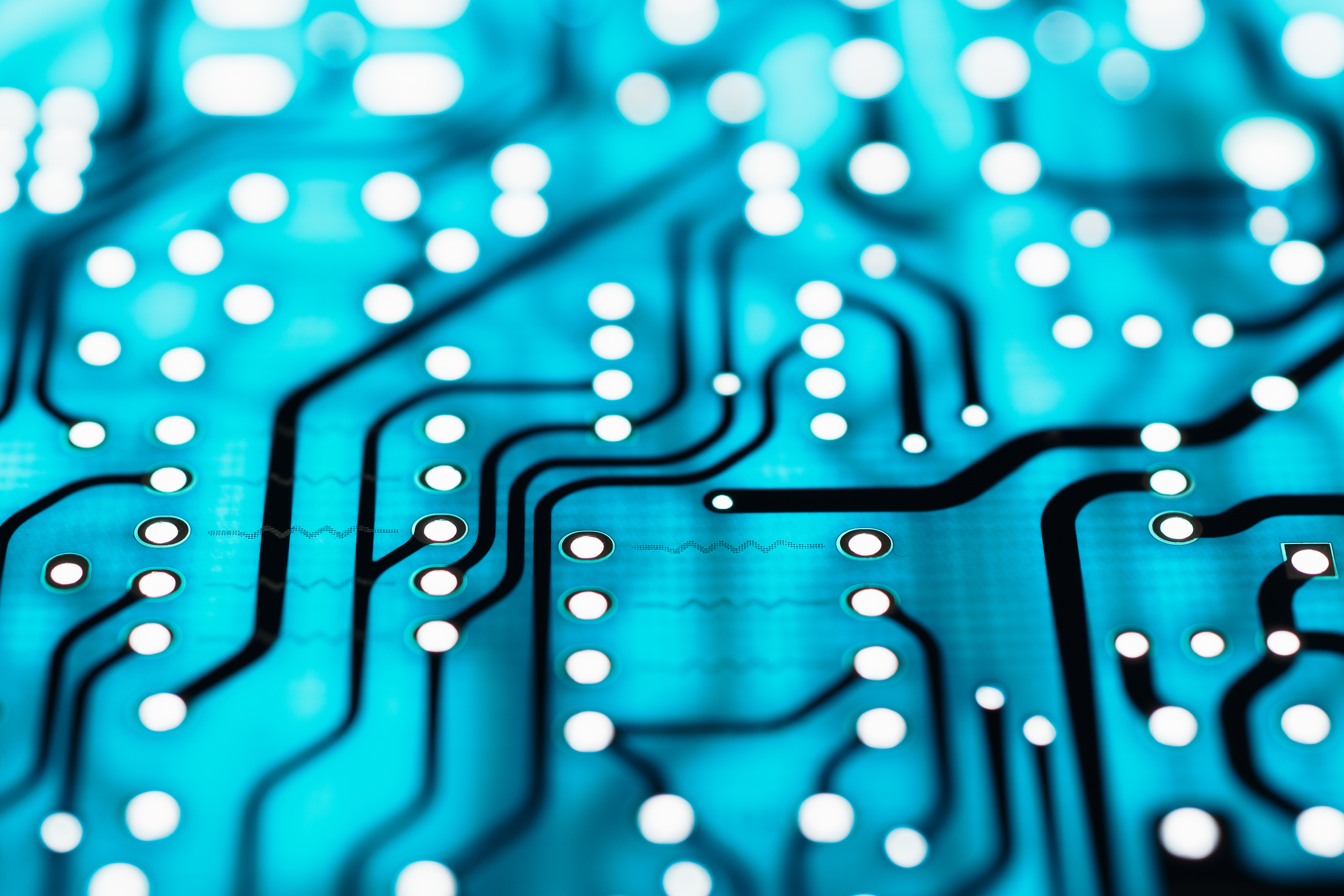 Digital LIGHT TO Non-Christians
Colossians 4:6 “Let your conversation be always full of grace, seasoned with salt, so that you may know how to answer everyone.”
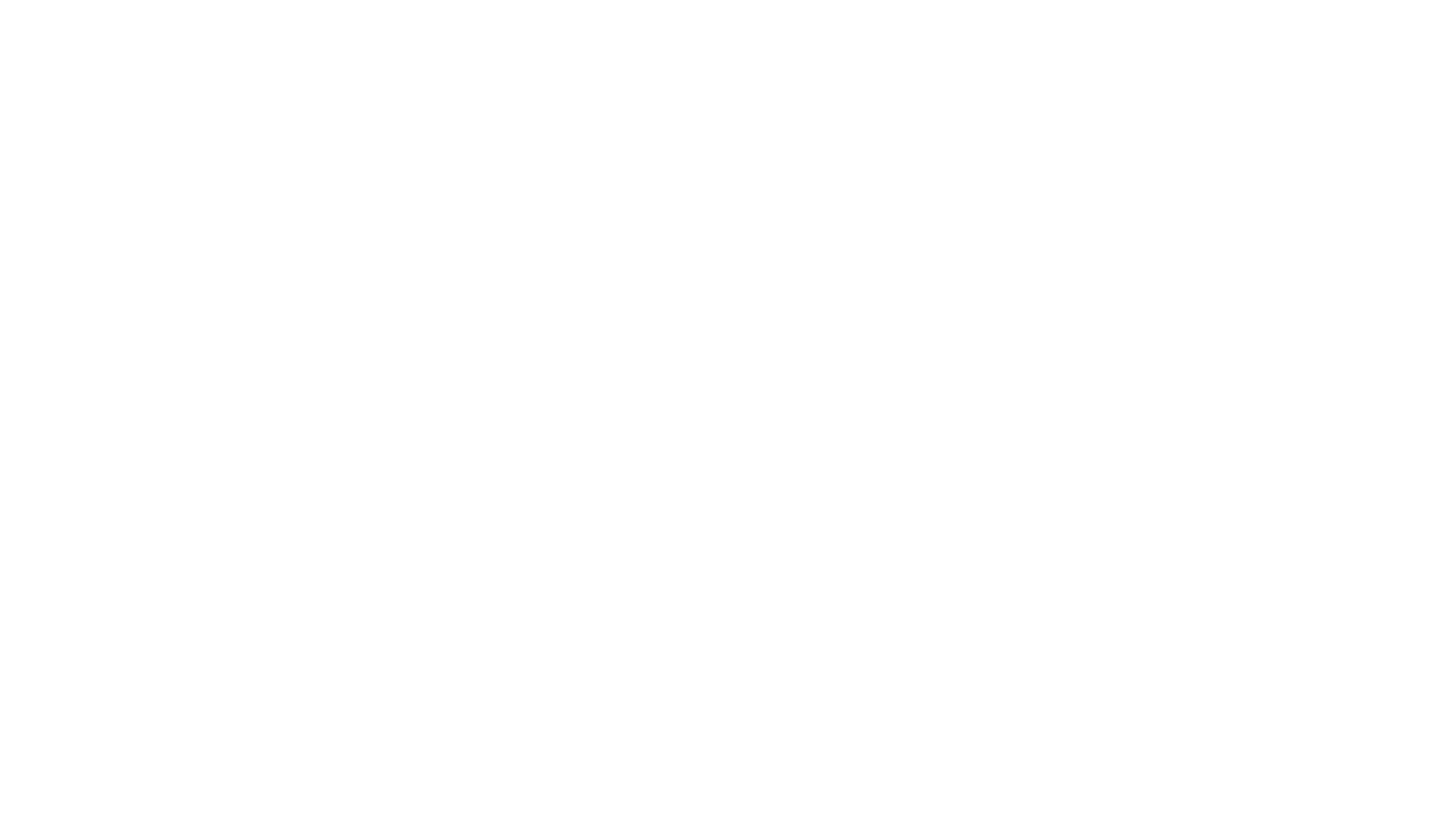 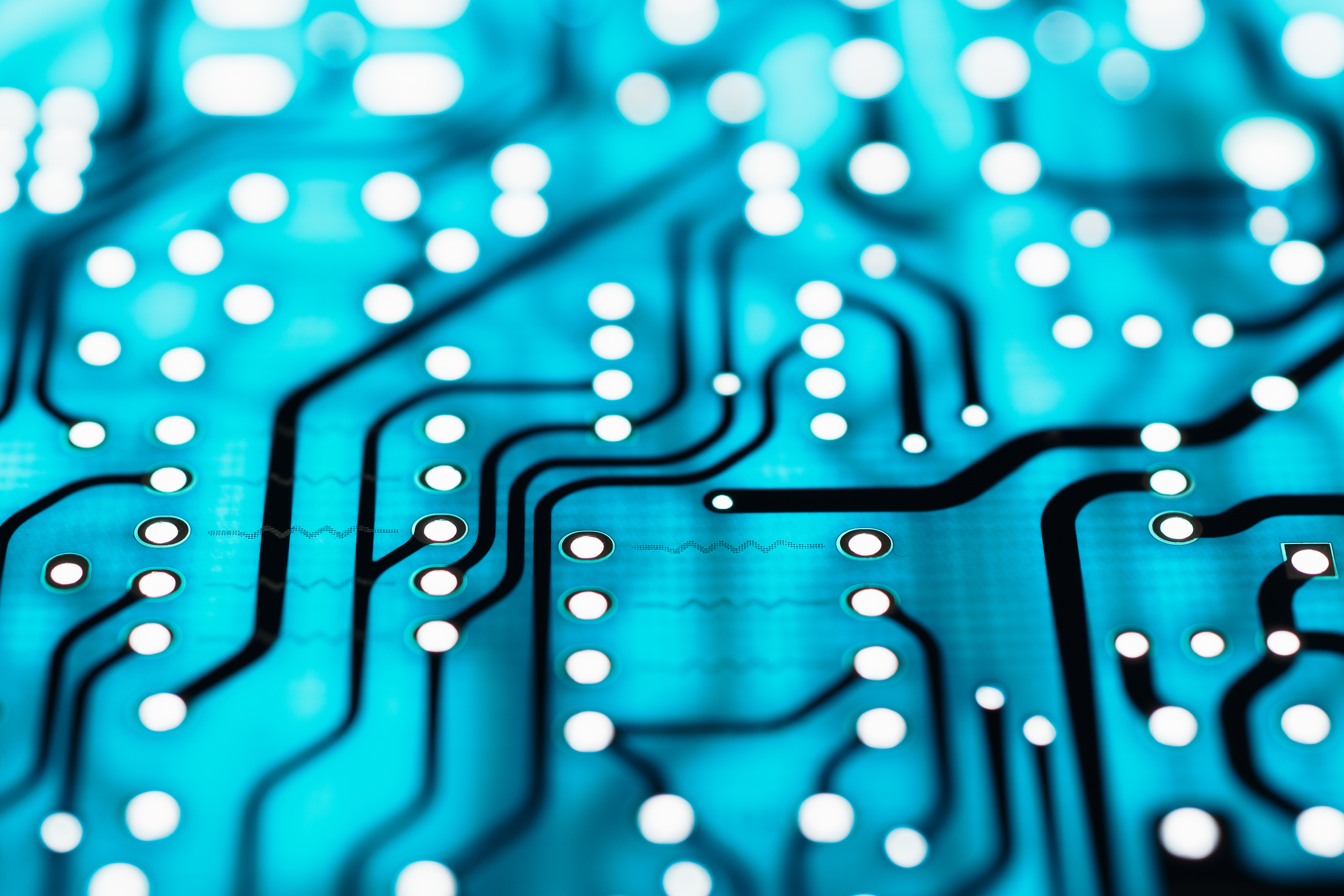 Digital LIGHT TO Non-Christians
Colossians 4:6 “Let your conversation be always full of grace, seasoned with salt, so that you may know how to answer everyone.” 
Ephesians 4:29 “Do not let any unwholesome talk come out of your mouths, but only what is helpful for building others up according to their needs, that it may benefit those who listen.”
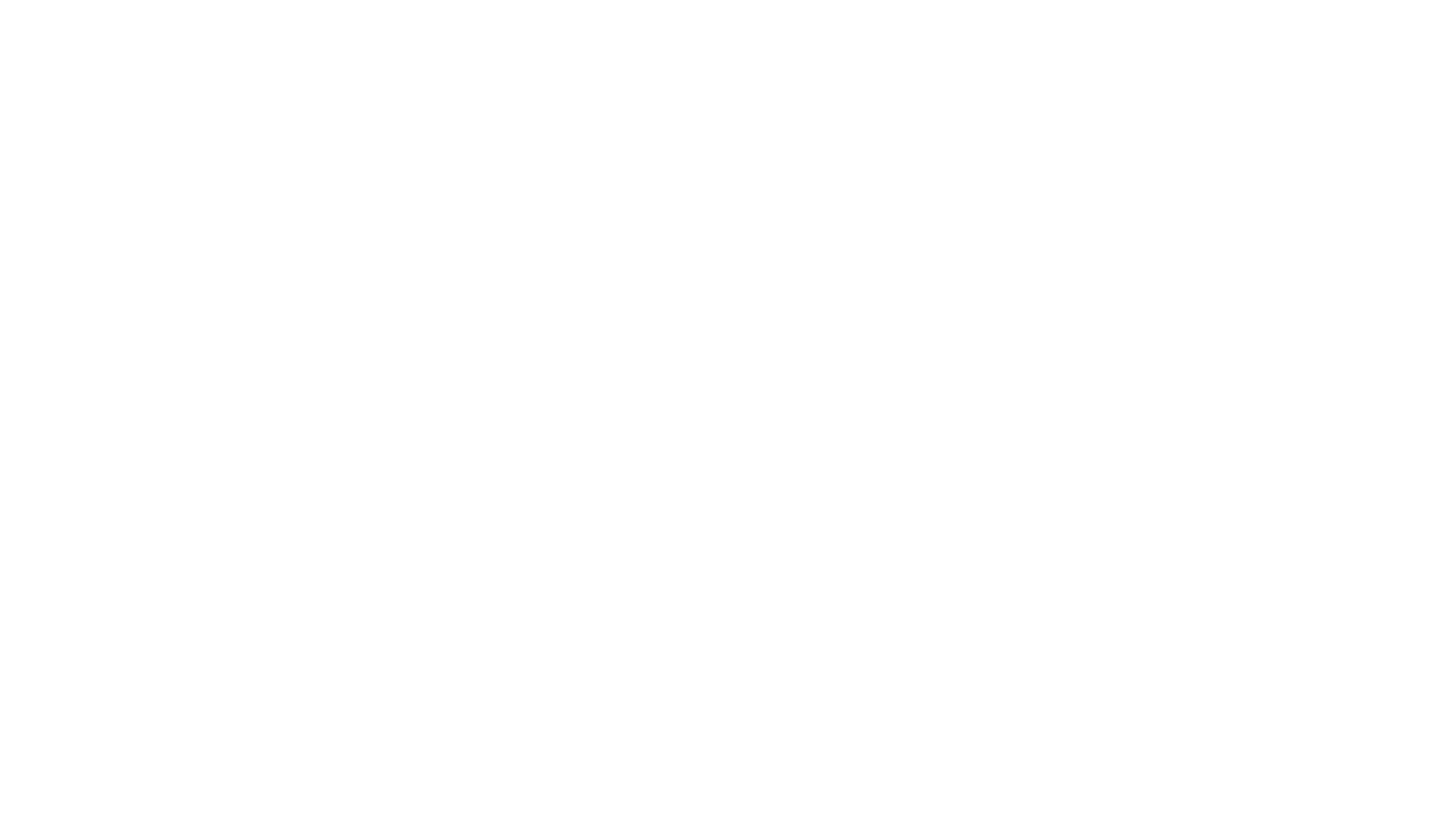 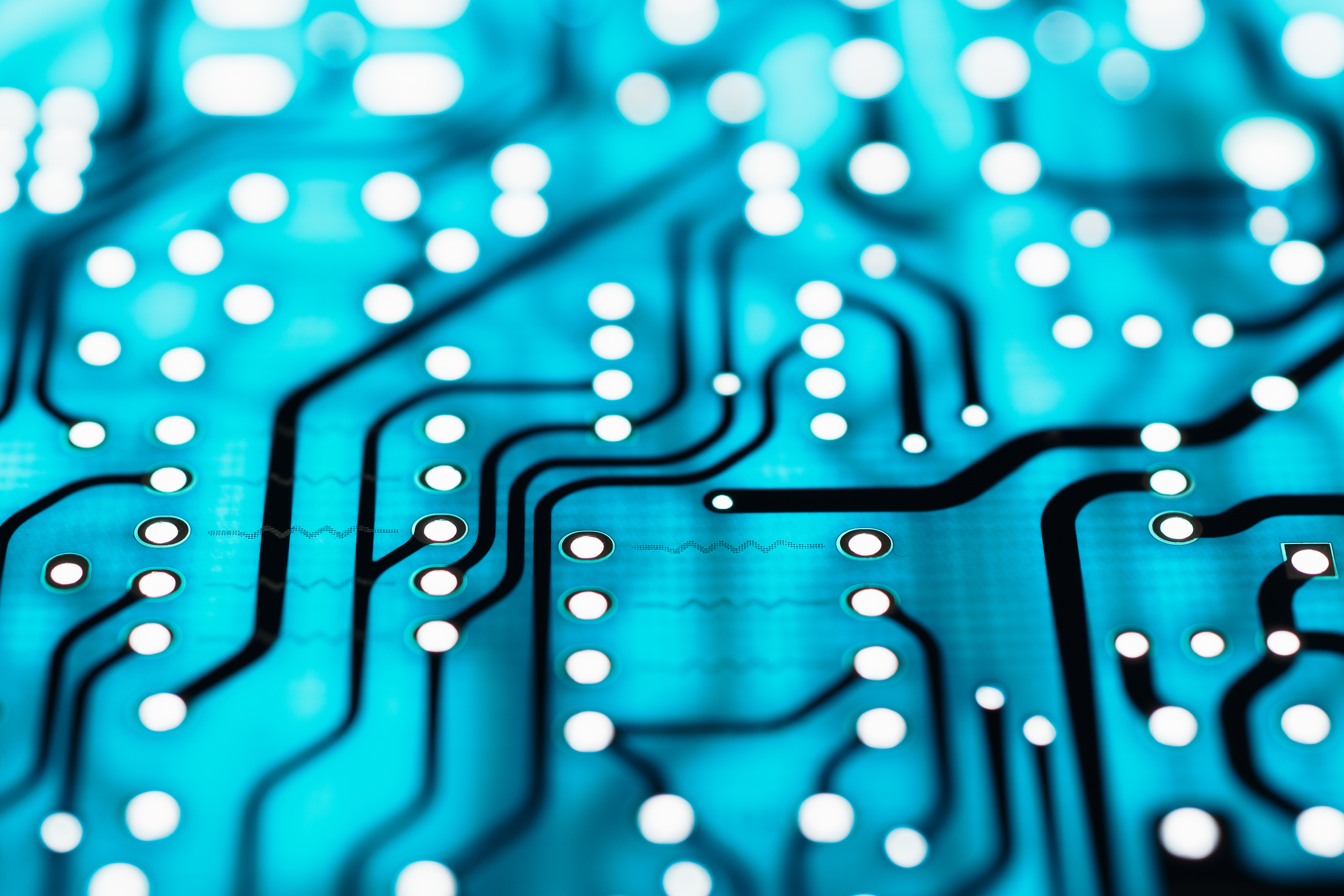 Digital LIGHT TO Non-Christians
Colossians 4:6 “Let your conversation be always full of grace, seasoned with salt, so that you may know how to answer everyone.” 
Ephesians 4:29 “Do not let any unwholesome talk come out of your mouths, but only what is helpful for building others up according to their needs, that it may benefit those who listen.” 
Ephesians 5:4 “Nor should there be obscenity, foolish talk or coarse joking, which are out of place, but rather thanksgiving.”
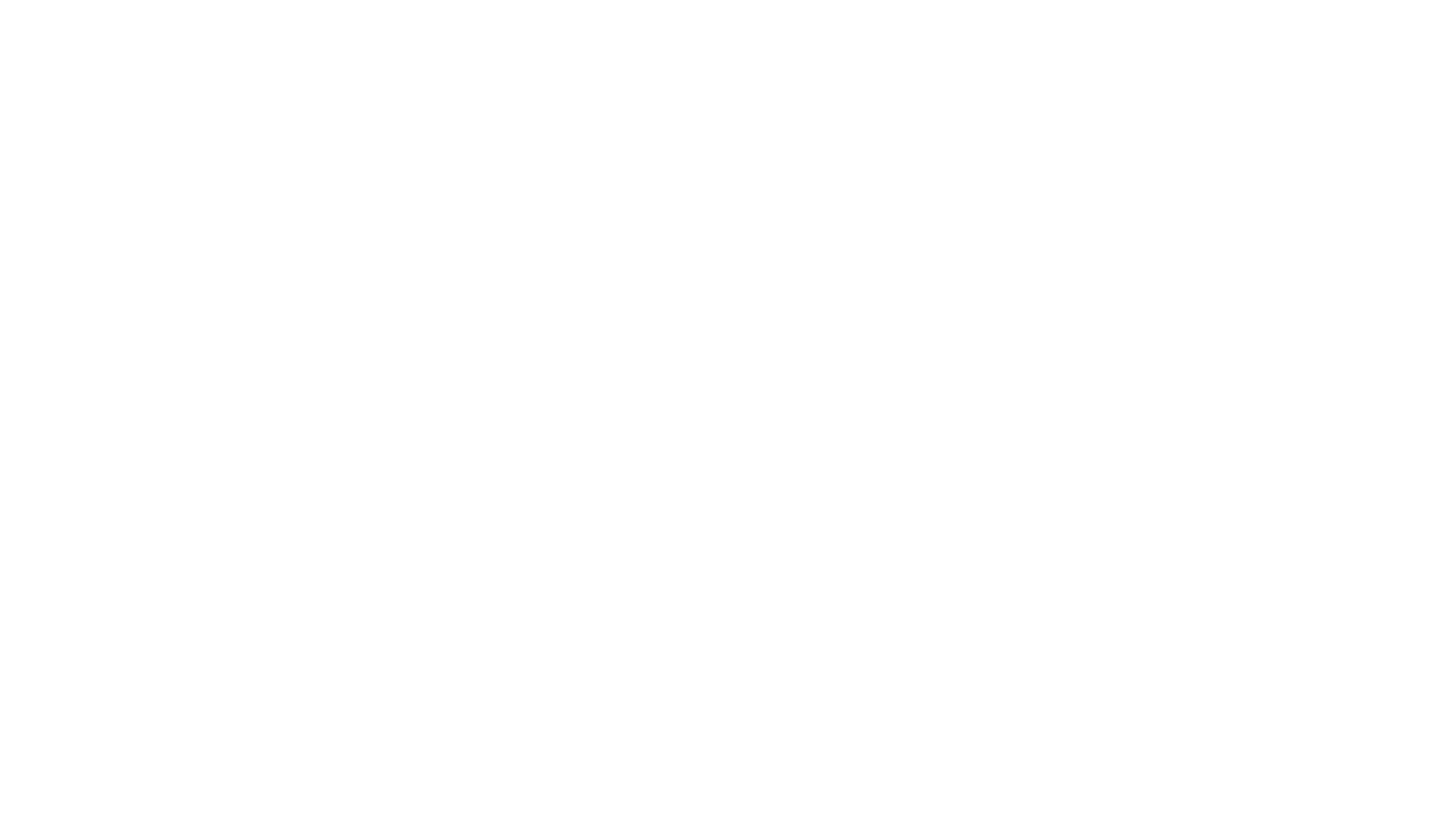 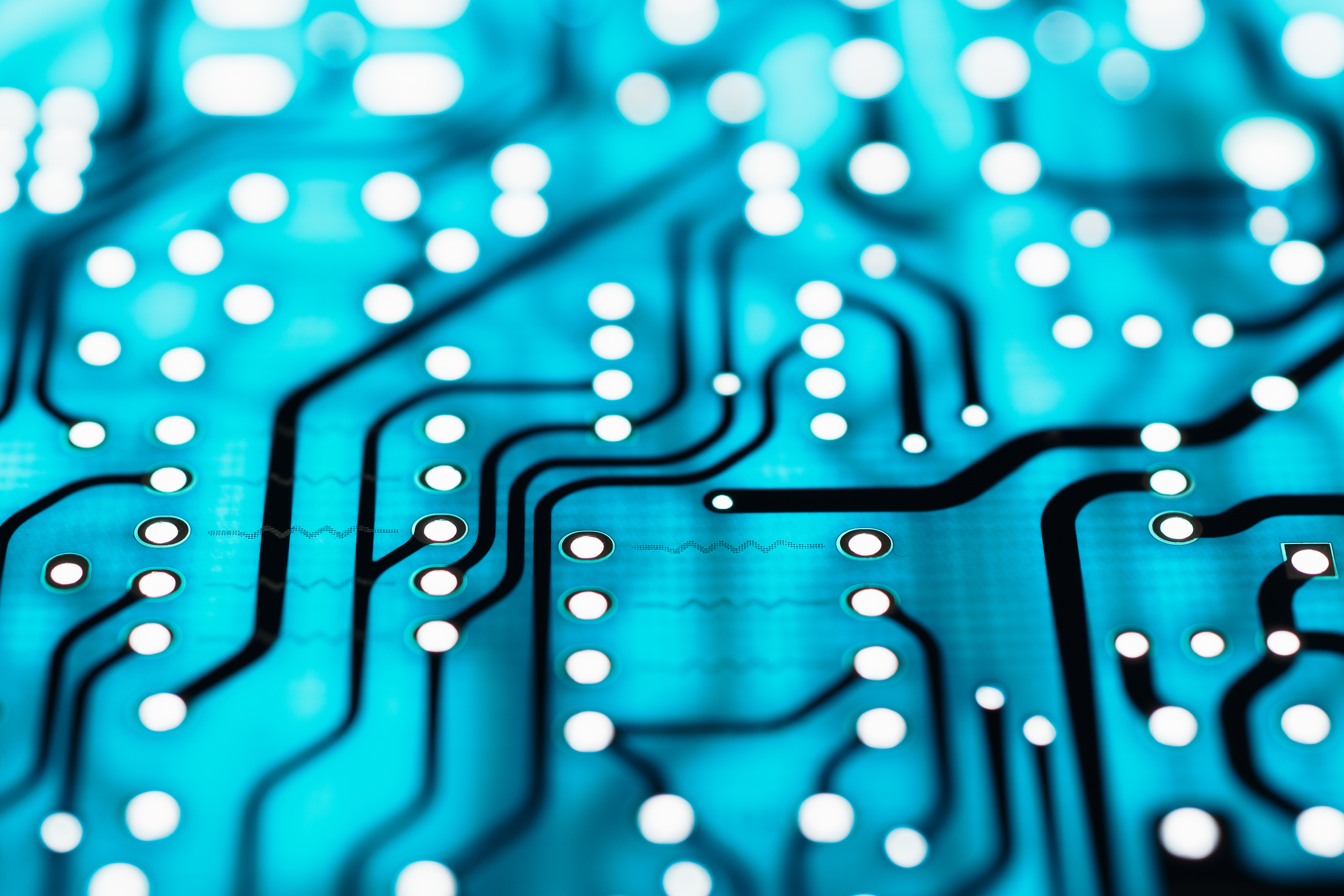 Digital LIGHT TO Non-Christians
Colossians 4:6 “Let your conversation be always full of grace, seasoned with salt, so that you may know how to answer everyone.” 
Ephesians 4:29 “Do not let any unwholesome talk come out of your mouths, but only what is helpful for building others up according to their needs, that it may benefit those who listen.” 
Ephesians 5:4 “Nor should there be obscenity, foolish talk or coarse joking, which are out of place, but rather thanksgiving.” 
Ephesians 5:8 For you were once darkness, but now you are light in the Lord. Walk as children of light
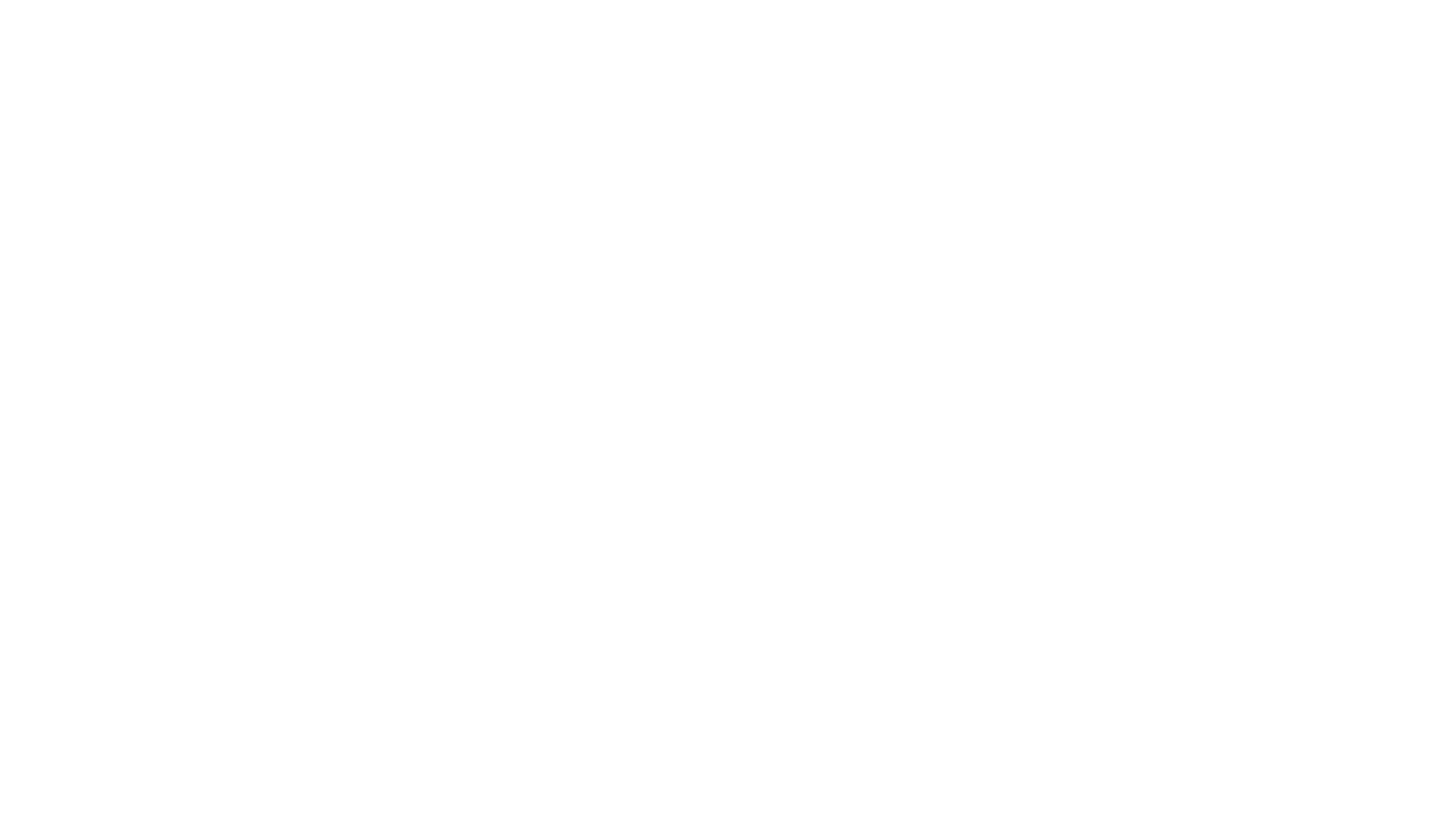 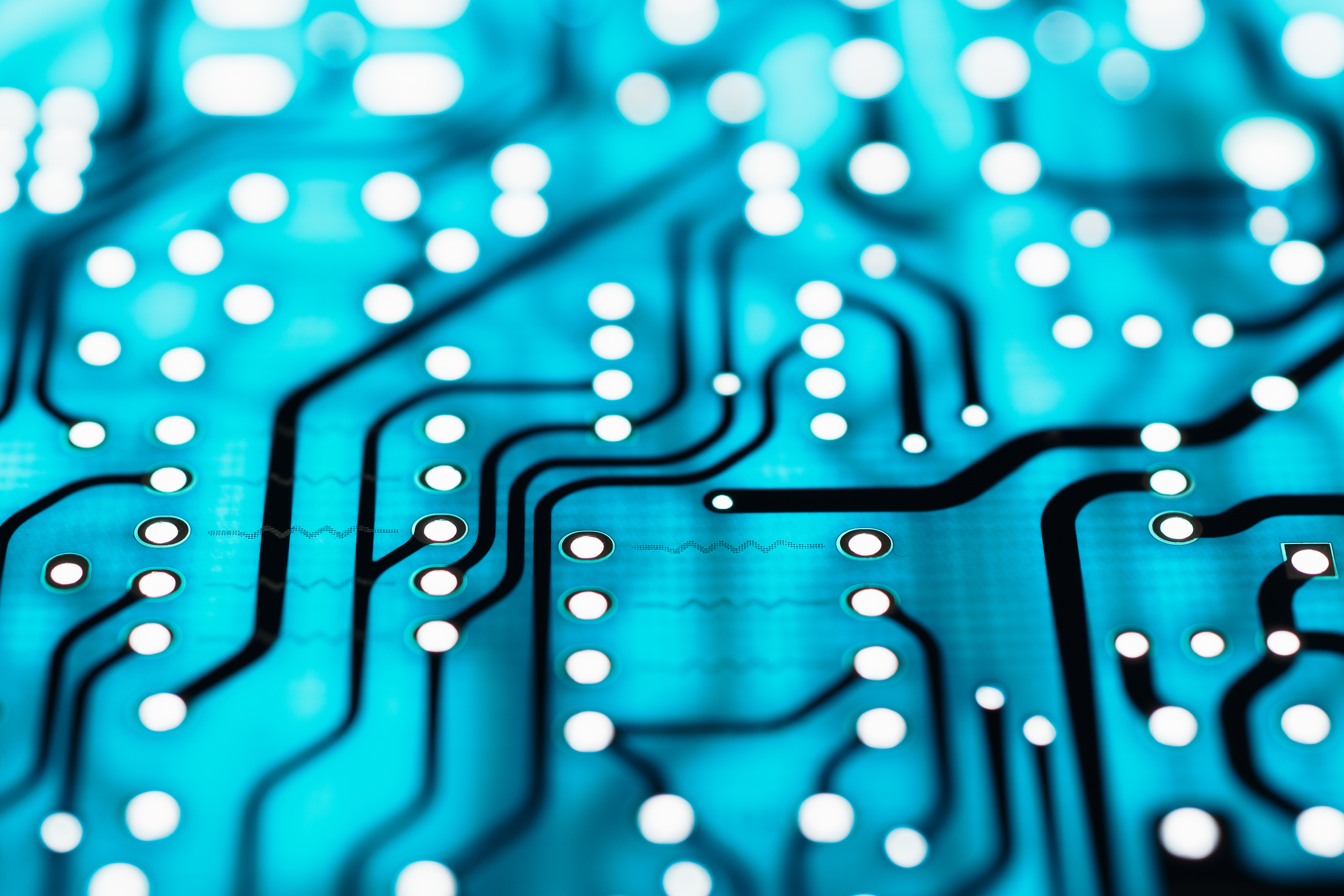 Digital Lights in the World
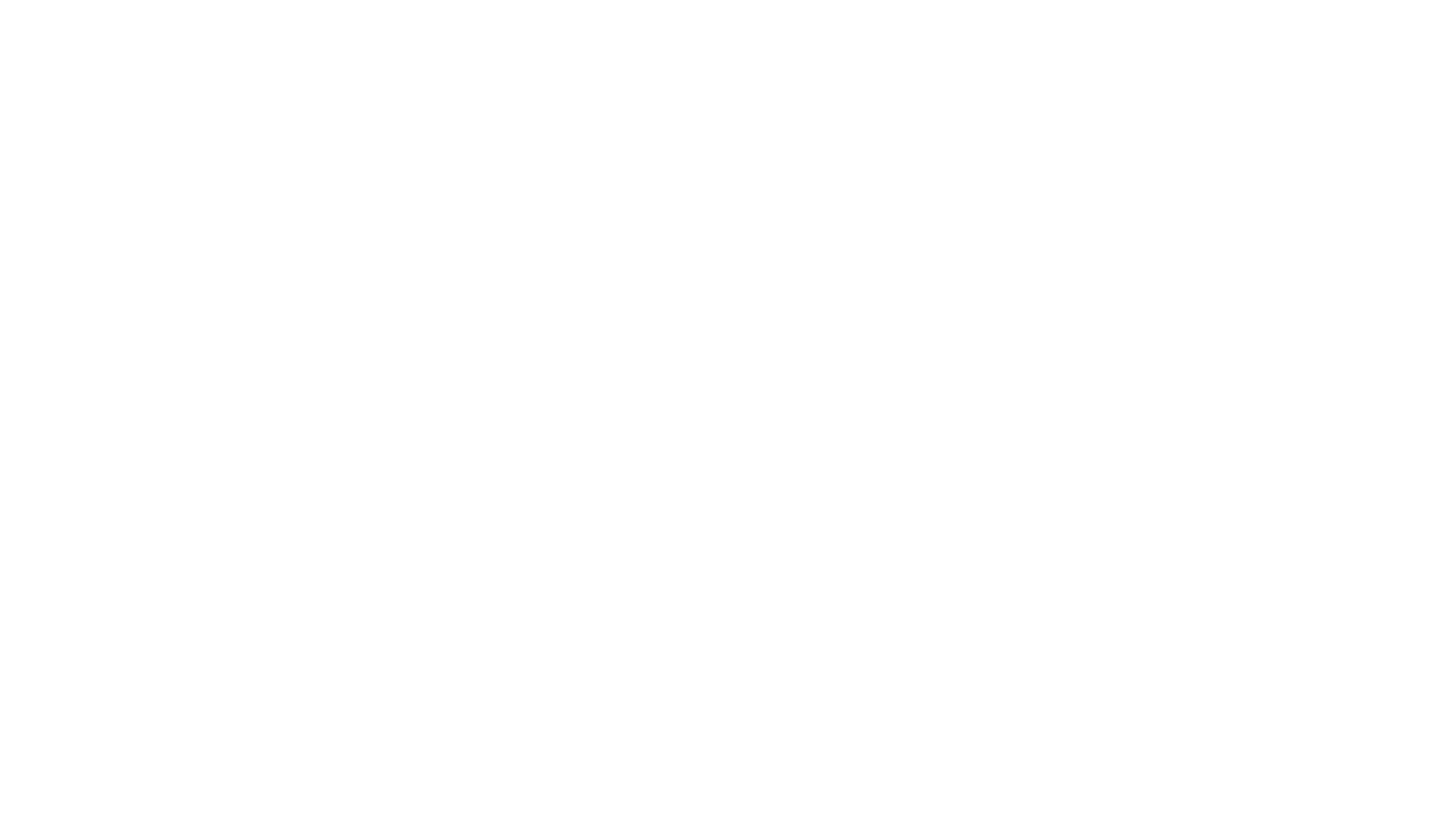 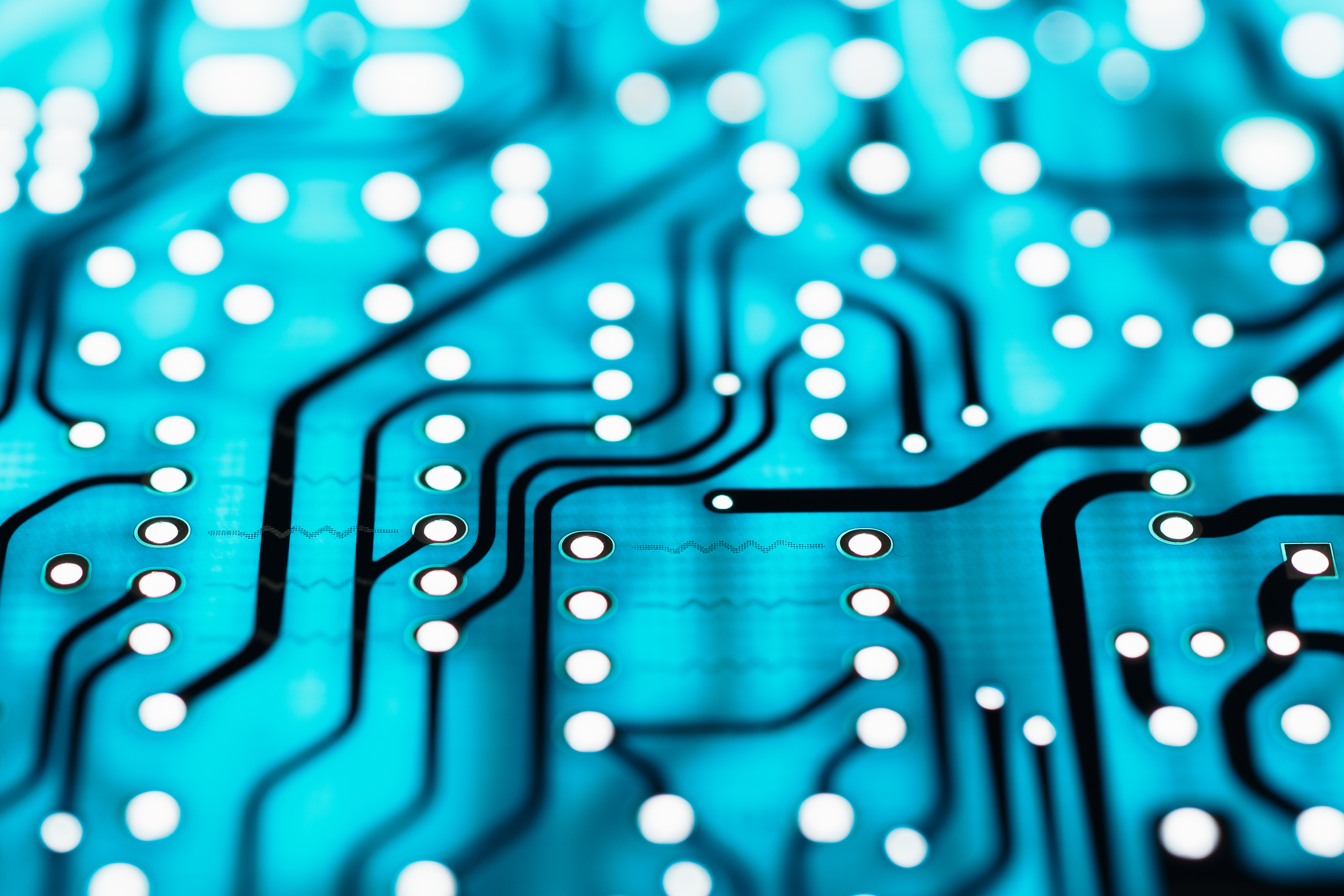 Digital Lights in the World
What would someone else see in my heart if they scrolled down my Facebook page, saw my Tweets, re-read my texts, or considered conversations we’ve had? 


Would they see the light of Christ? Or something else?